UNIT 13 – LESSON 1
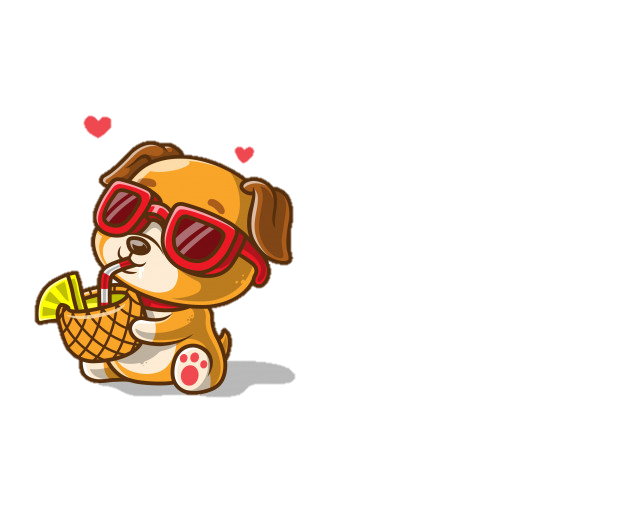 VOCABULARY
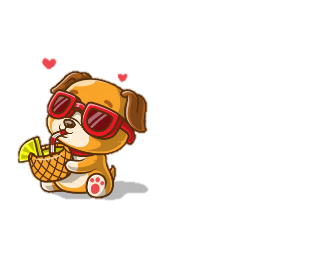 Vocabulary
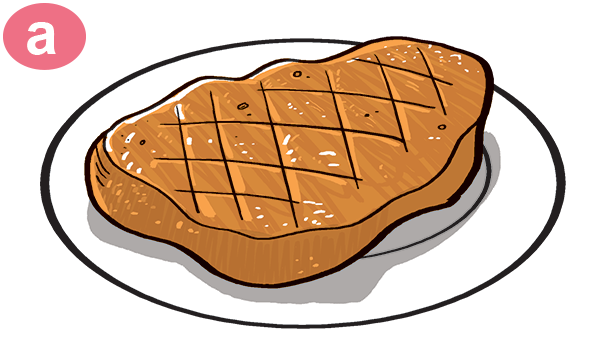 beef
/biːf/
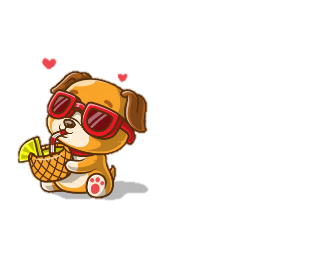 Vocabulary
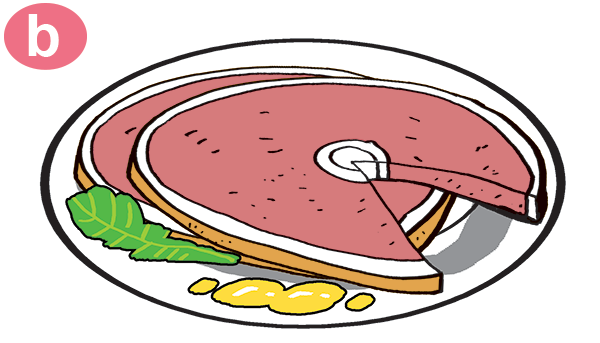 Pork
/pɔːk/
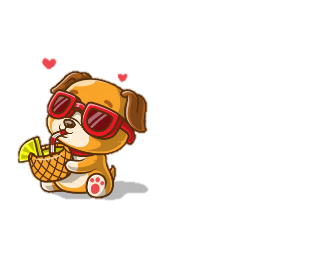 Vocabulary
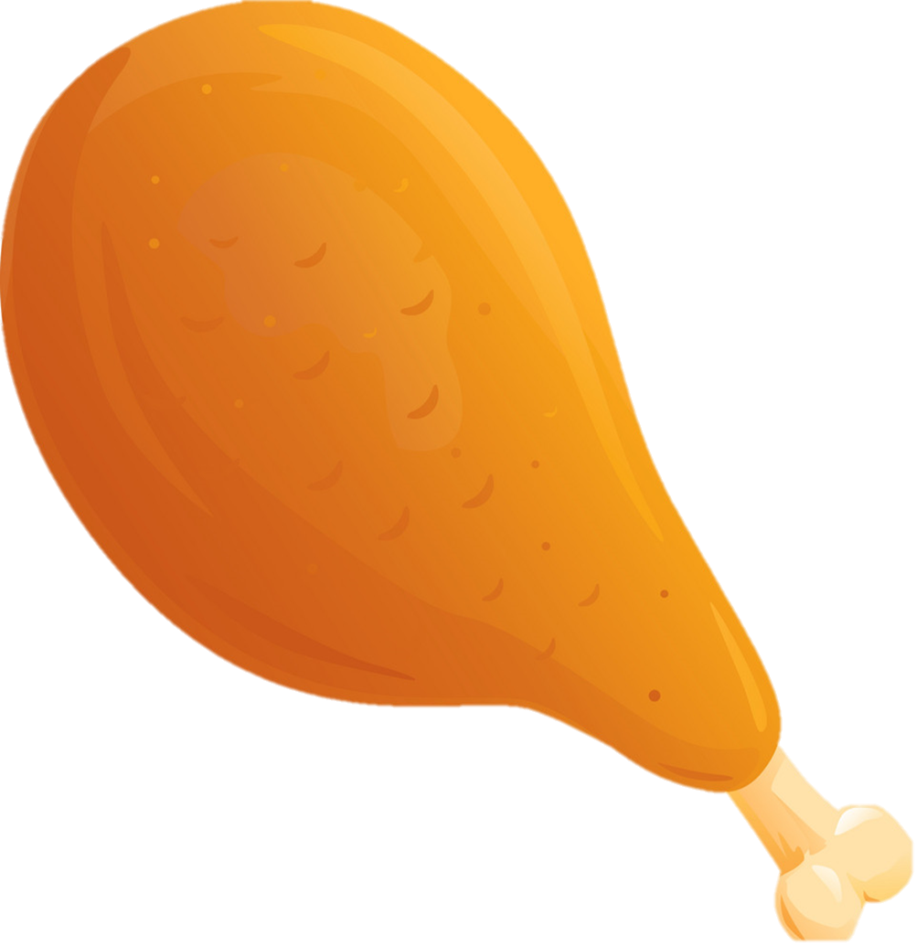 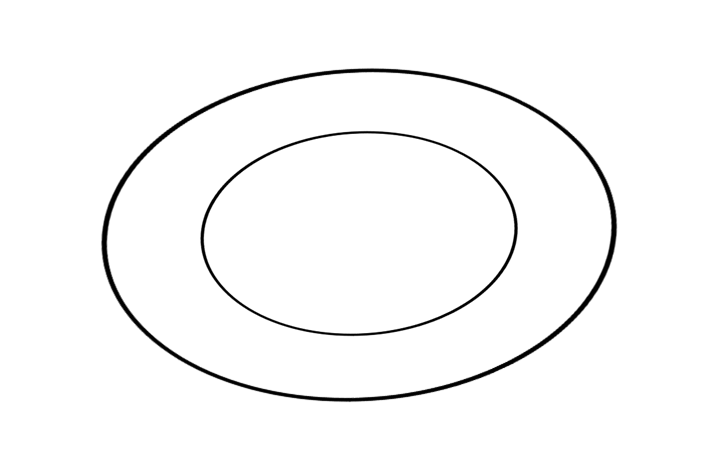 chicken
/ˈtʃɪkɪn/
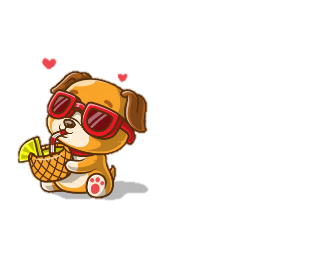 Vocabulary
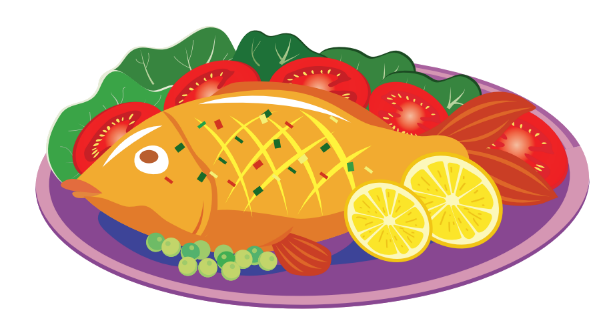 fish
/fɪʃ/
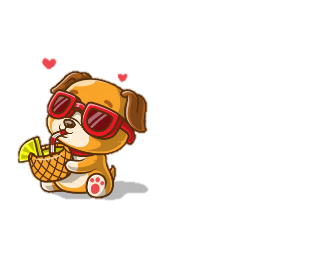 Vocabulary
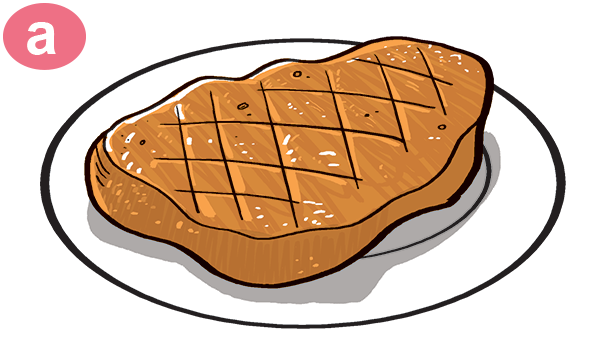 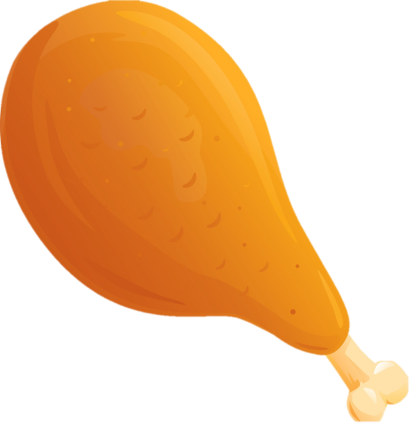 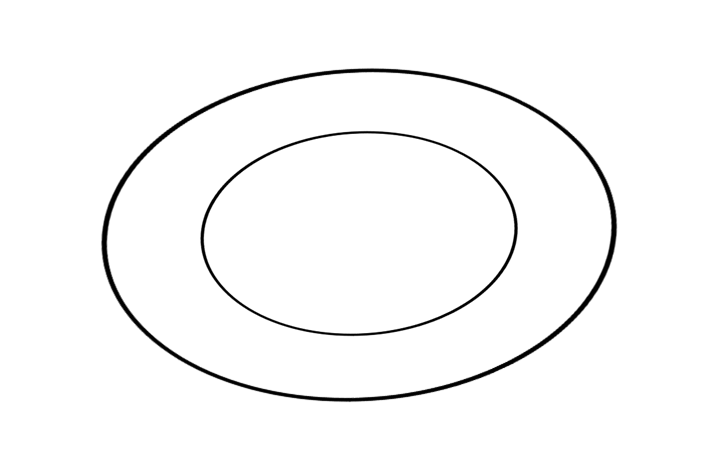 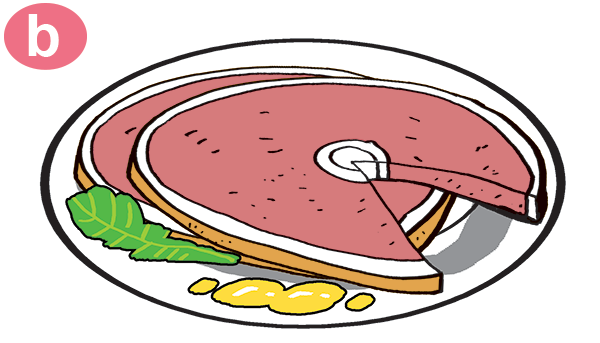 food
/fuːd/
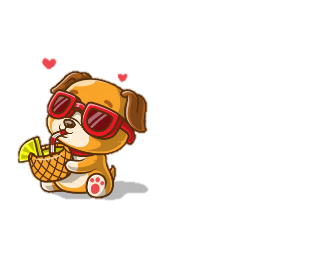 Vocabulary
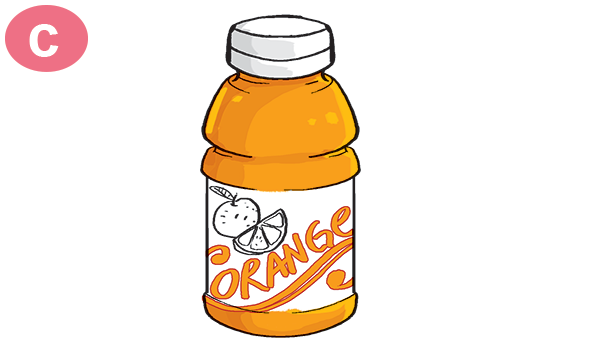 Orange juice
/ˈɔːrɪndʒ dʒuːs/
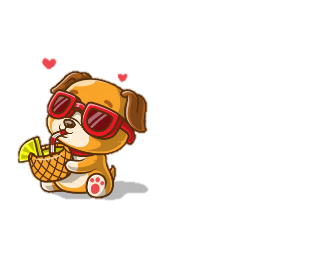 Vocabulary
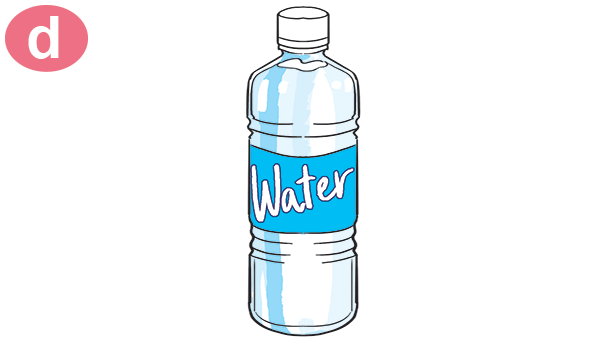 water
/ˈwɔːtər/
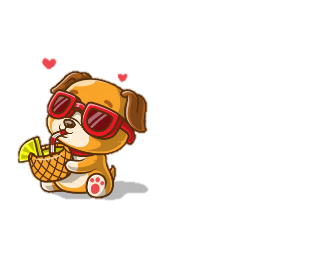 Vocabulary
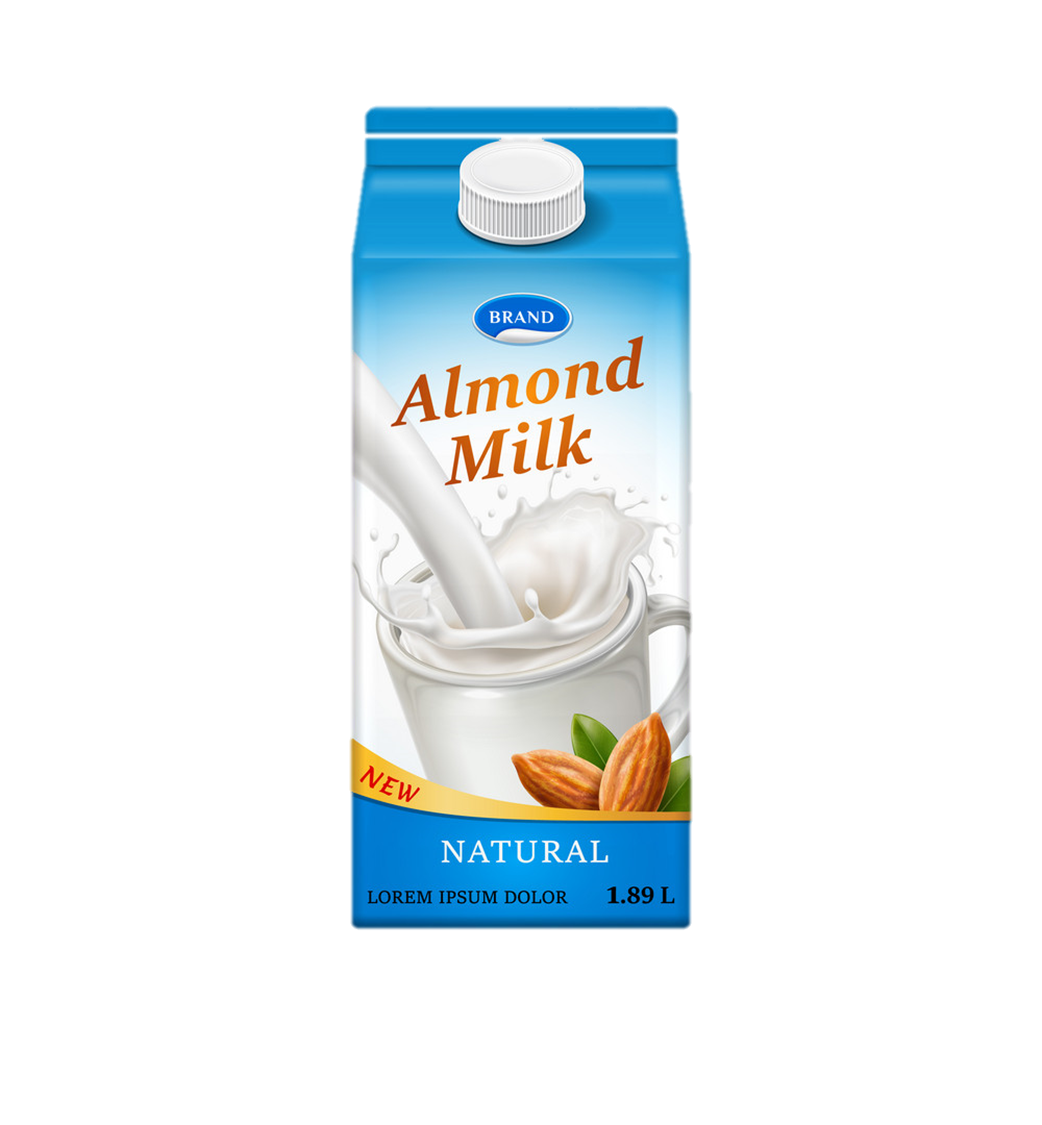 milk
/mɪlk/
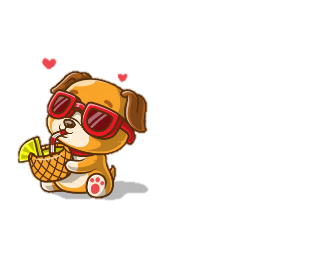 Vocabulary
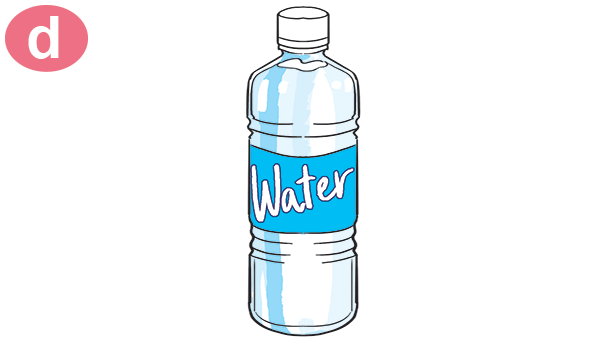 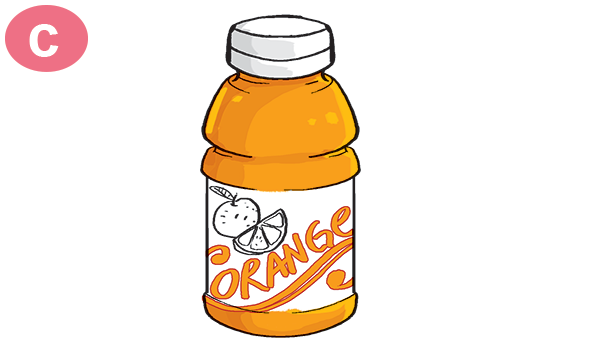 drink
/drɪŋk/
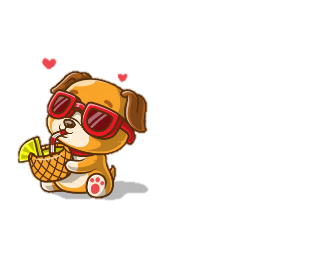 Vocabulary
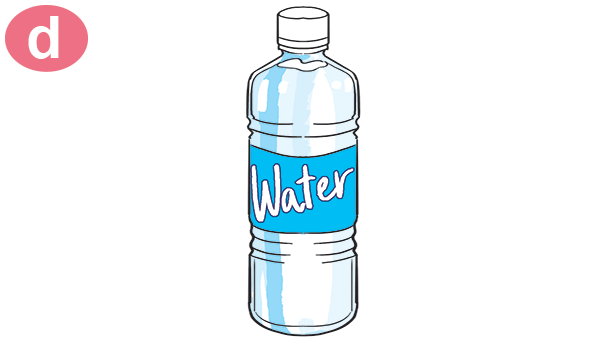 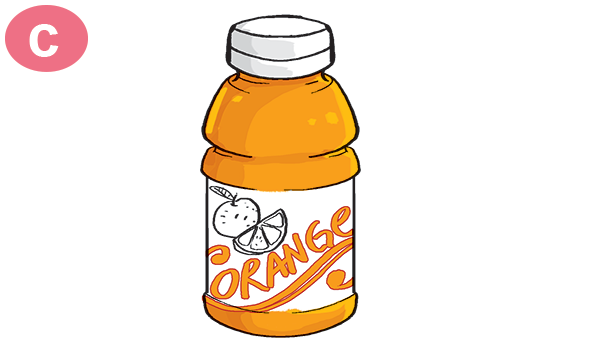 favourite
/ˈfeɪvərɪt/
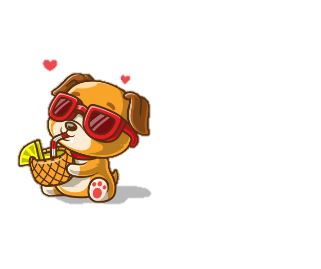 Vocabulary
1
2
3
4
5
chicken
pork
beef
fish
food
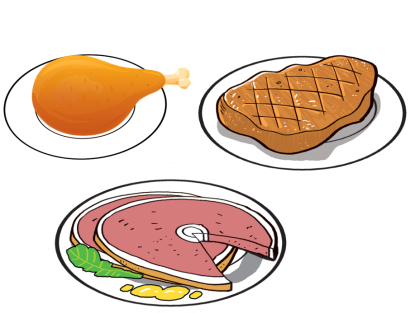 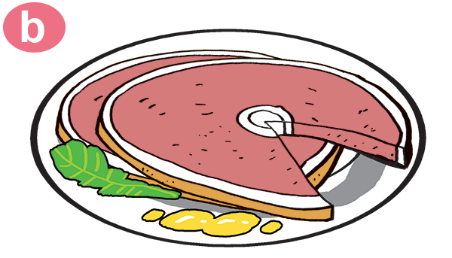 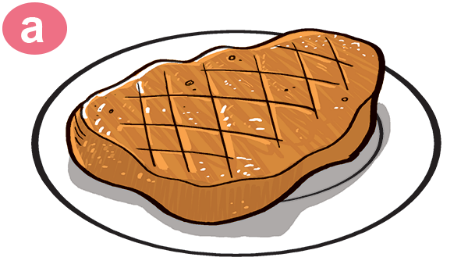 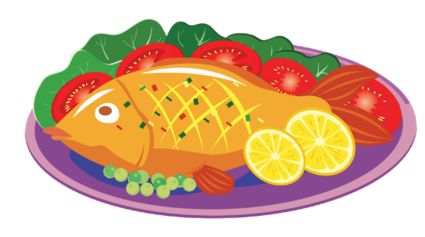 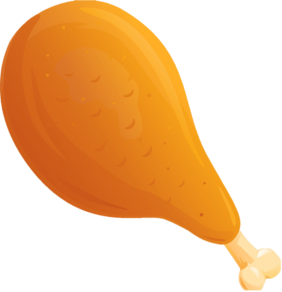 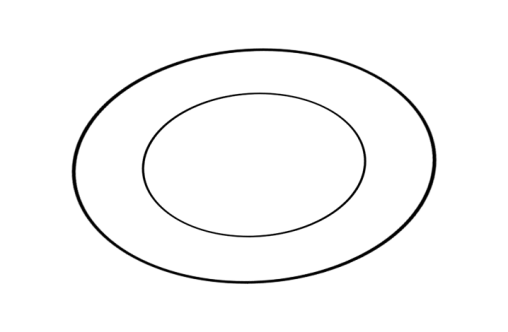 6
7
8
9
milk
water
orange juice
drink
favourite
10
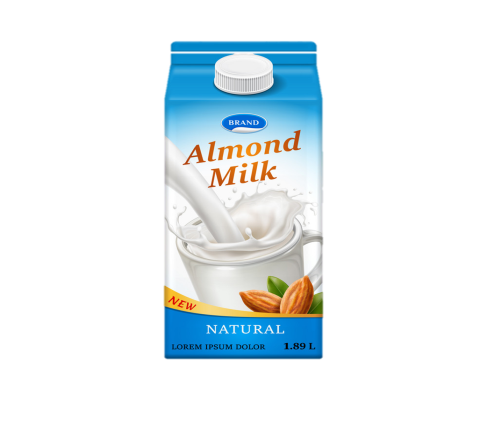 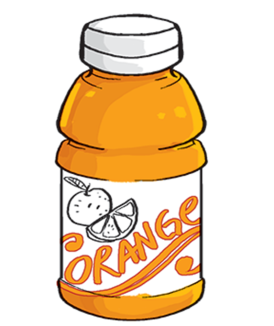 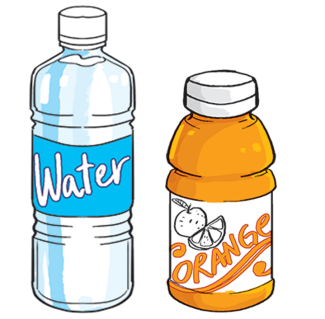 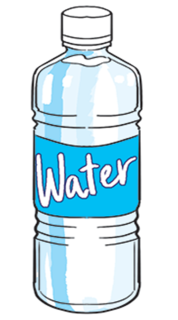 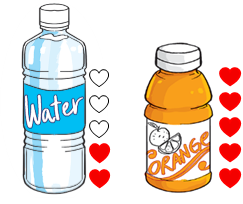 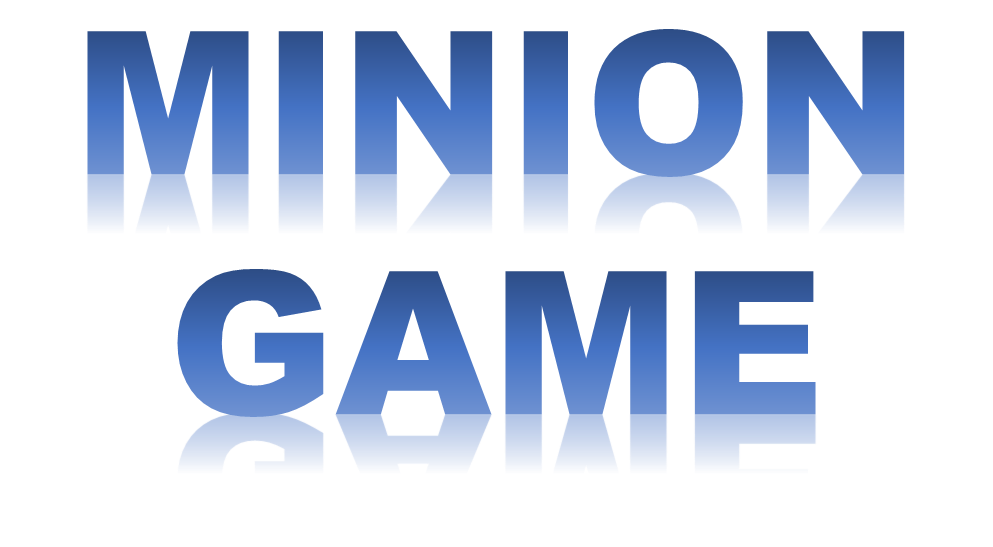 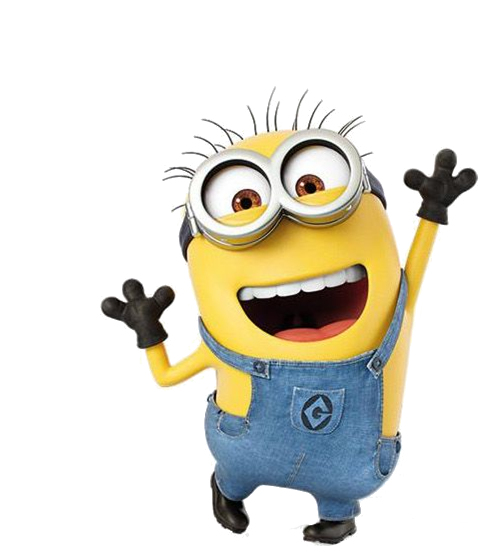 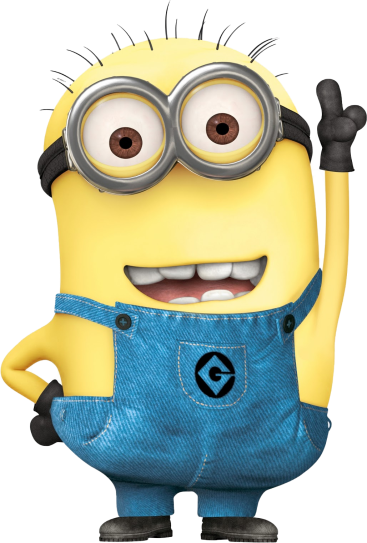 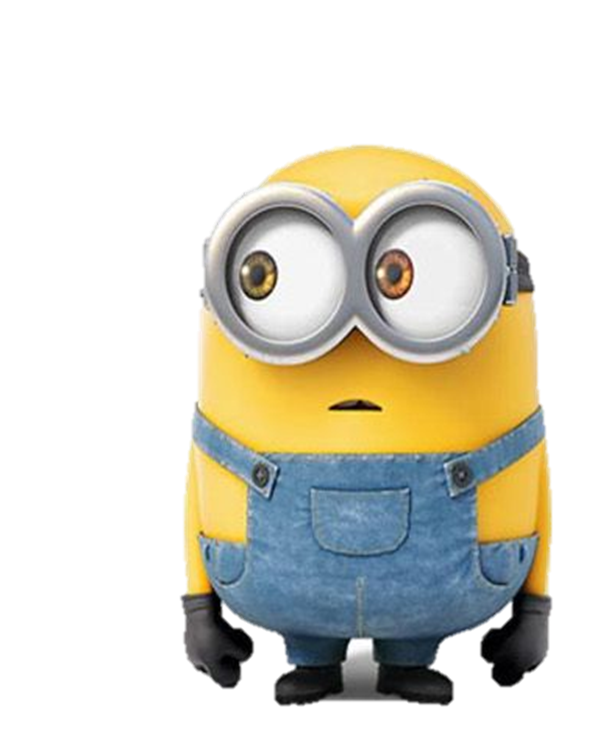 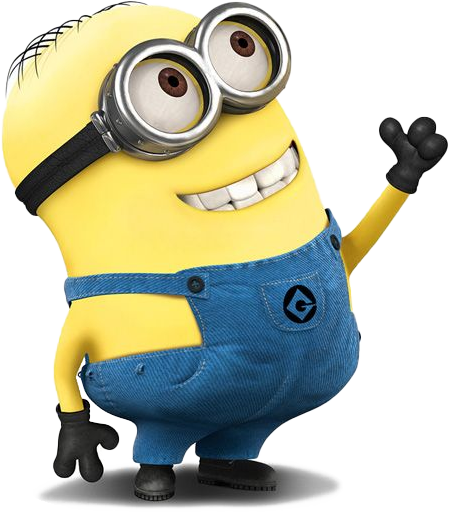 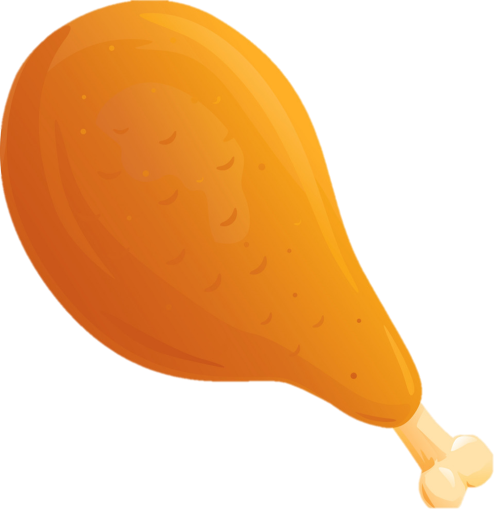 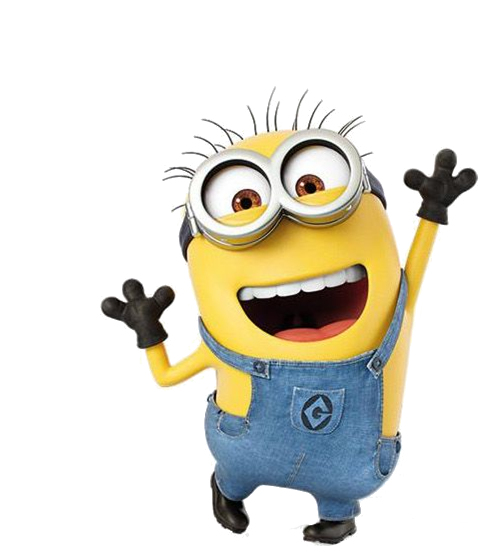 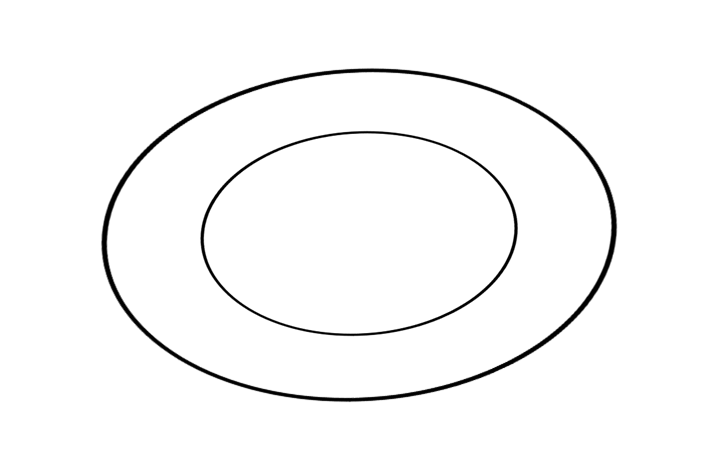 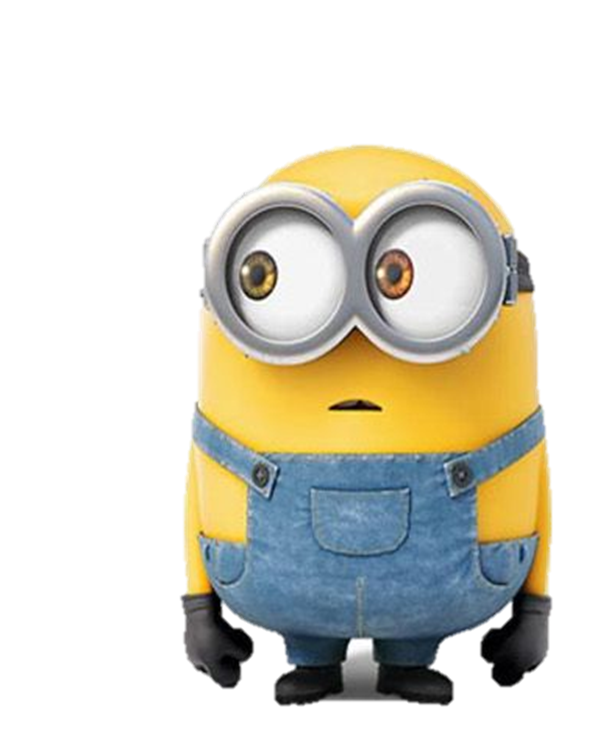 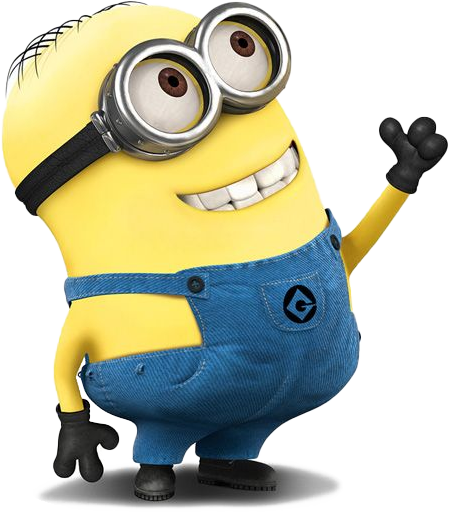 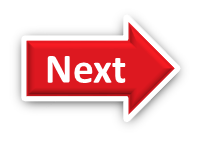 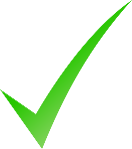 Chicken
beef
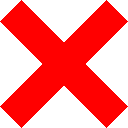 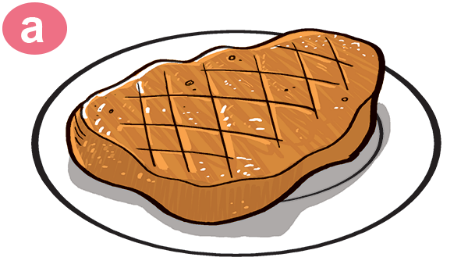 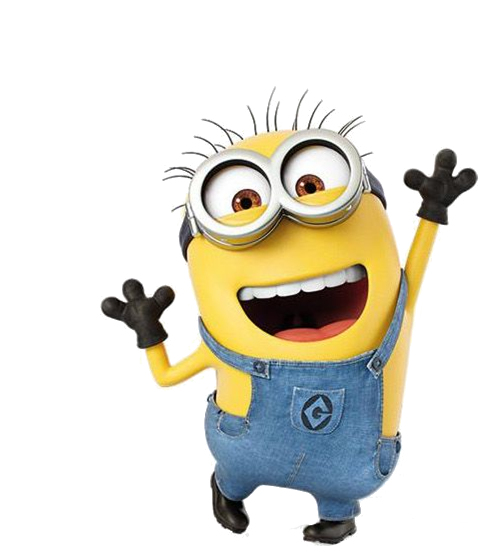 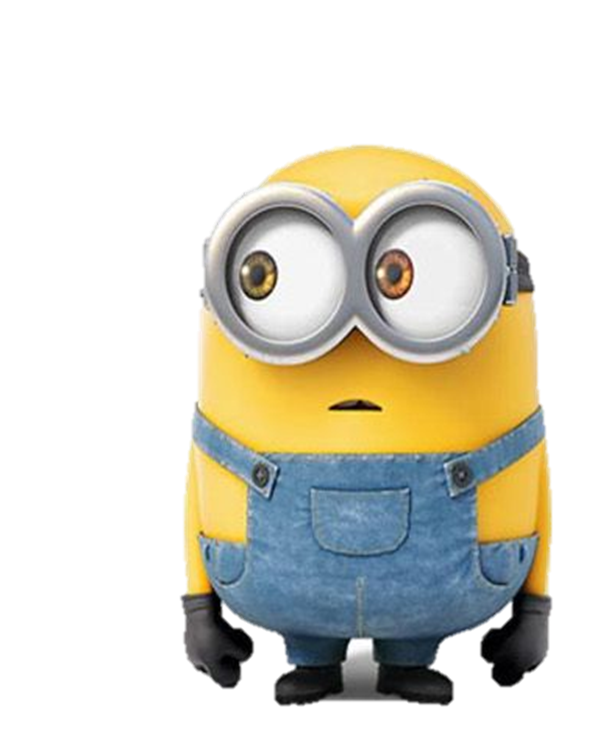 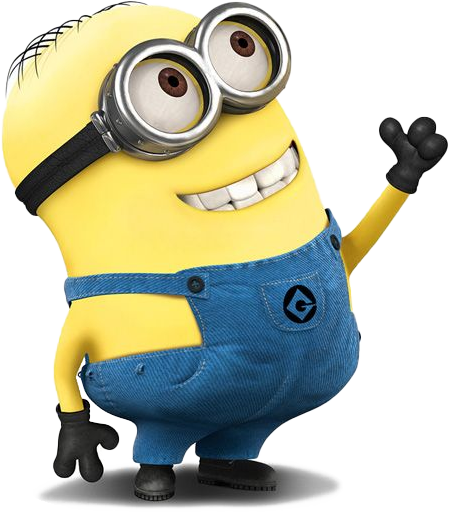 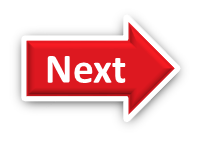 Fish
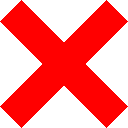 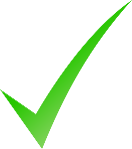 beef
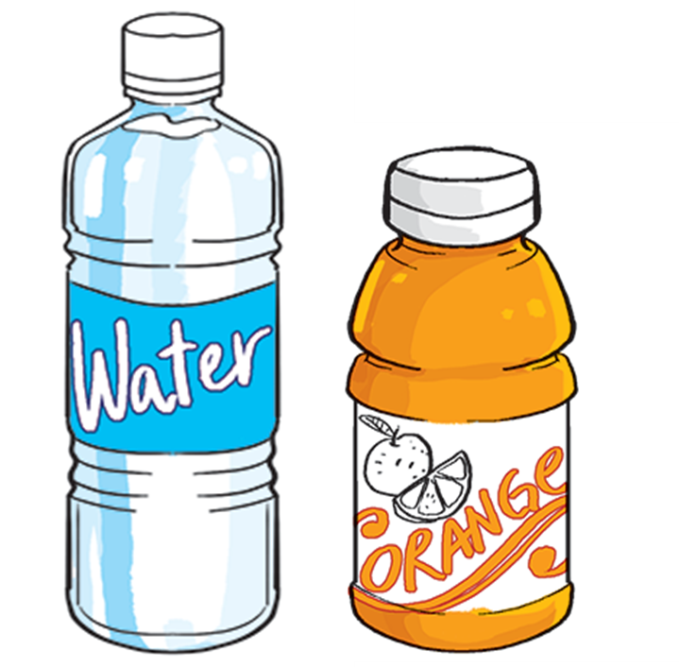 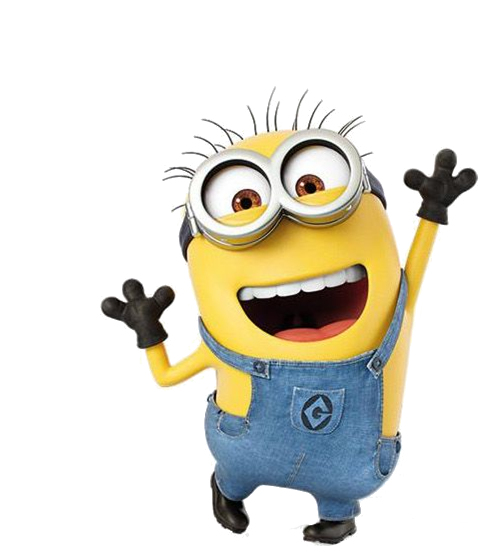 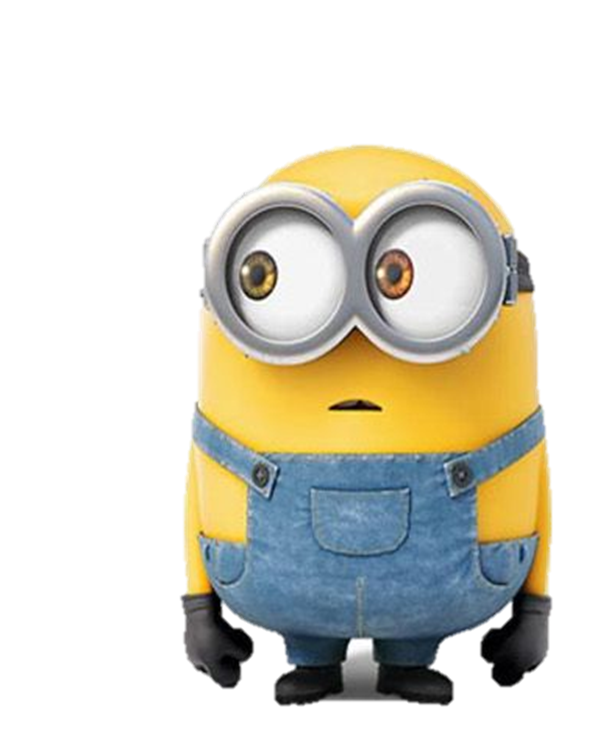 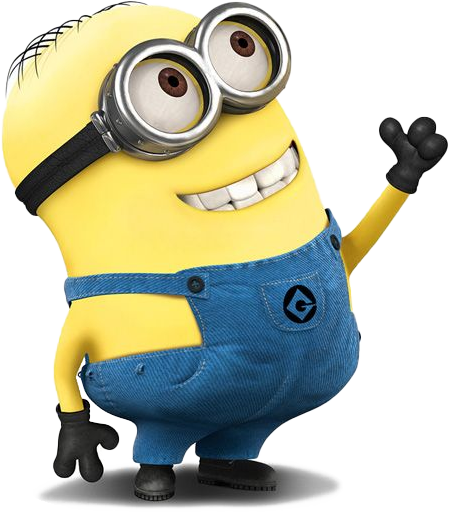 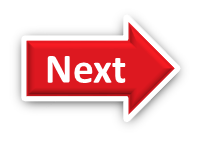 She’s Tom’s grandfather.
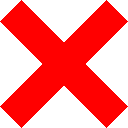 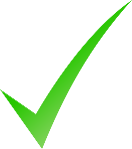 She’s Tom’s  grandmother.
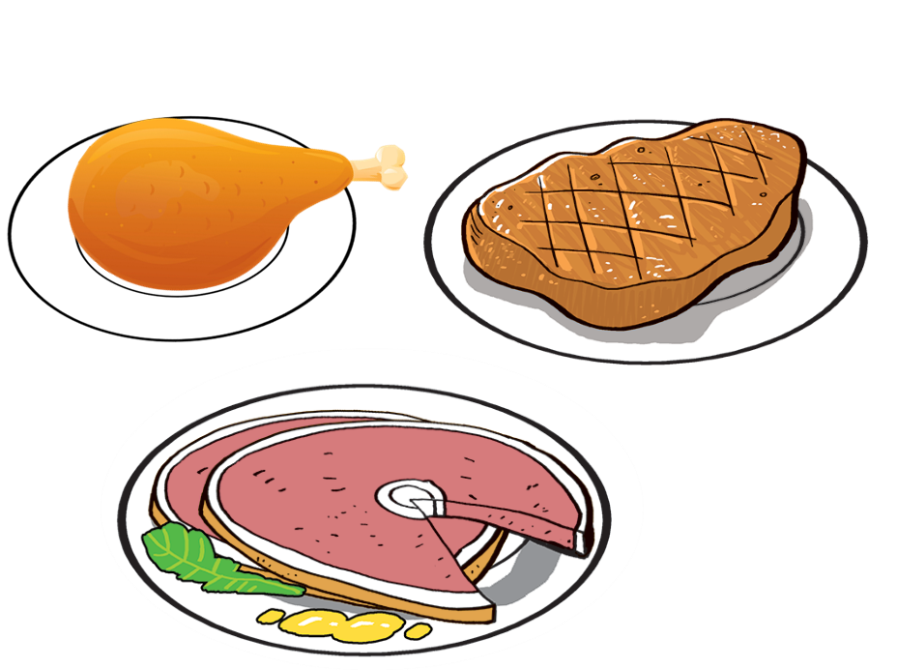 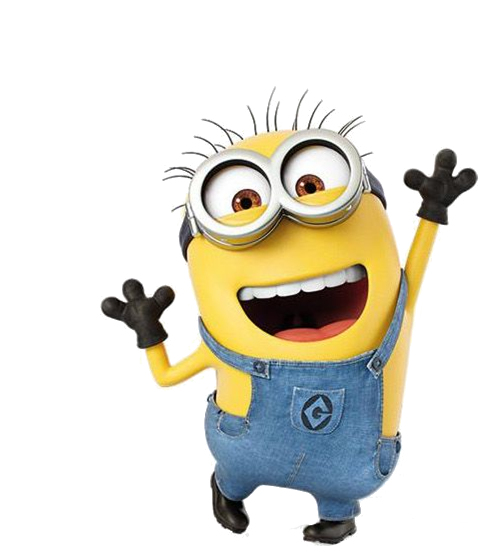 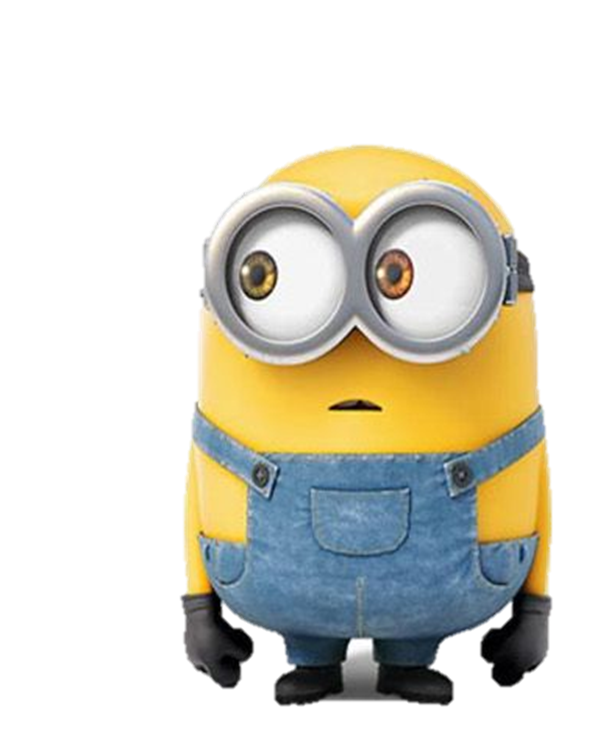 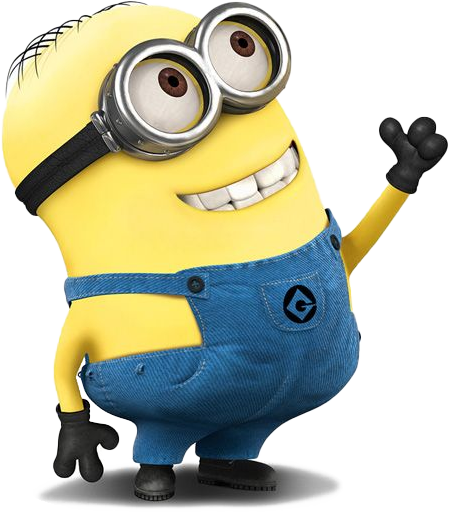 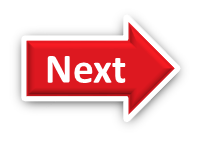 Food
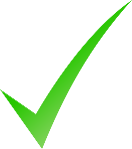 Fish
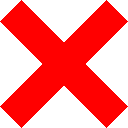 Who is she?
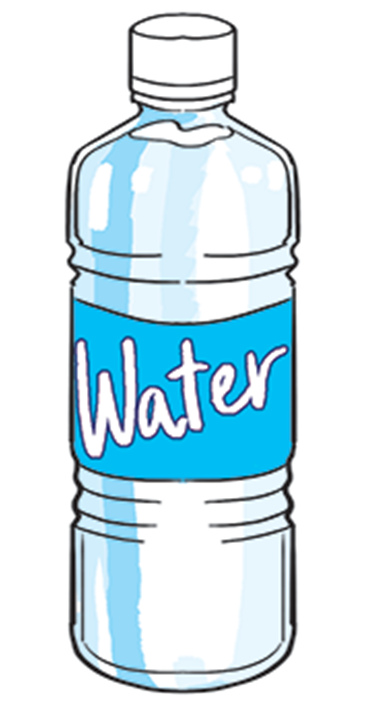 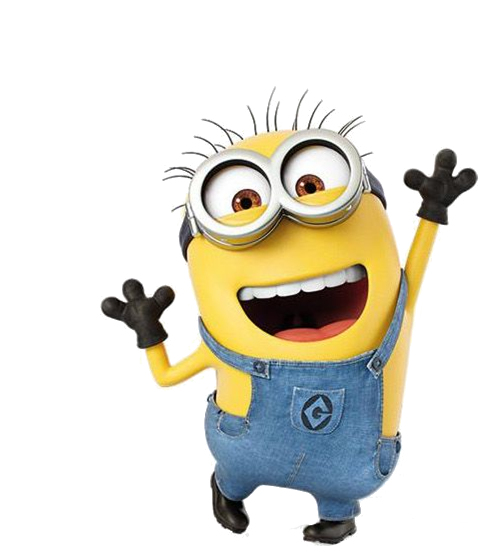 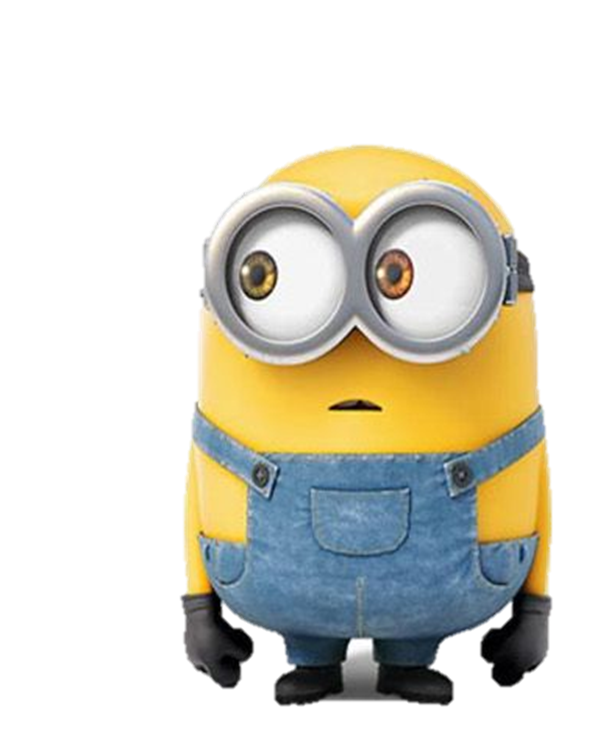 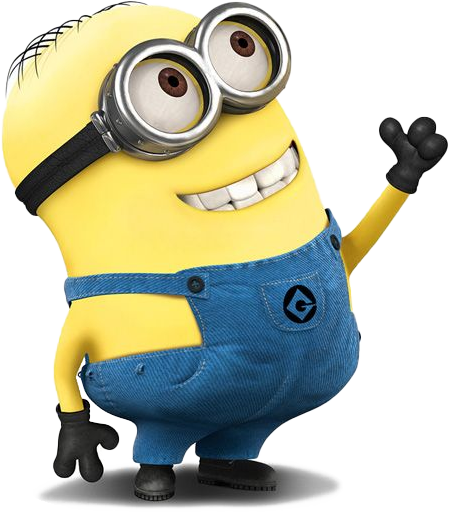 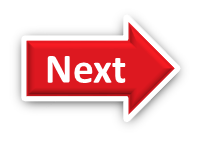 Water
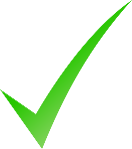 Orange juice
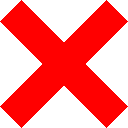 Who is she?
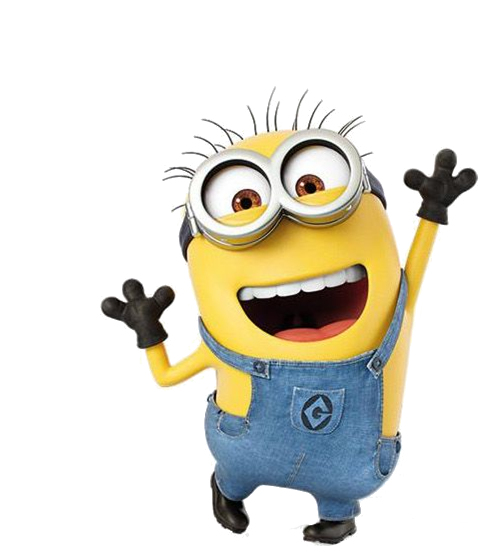 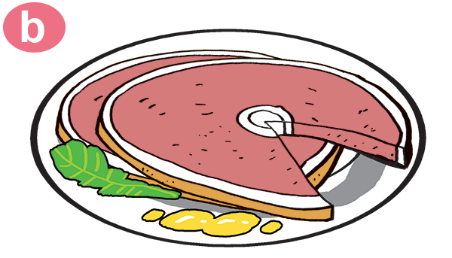 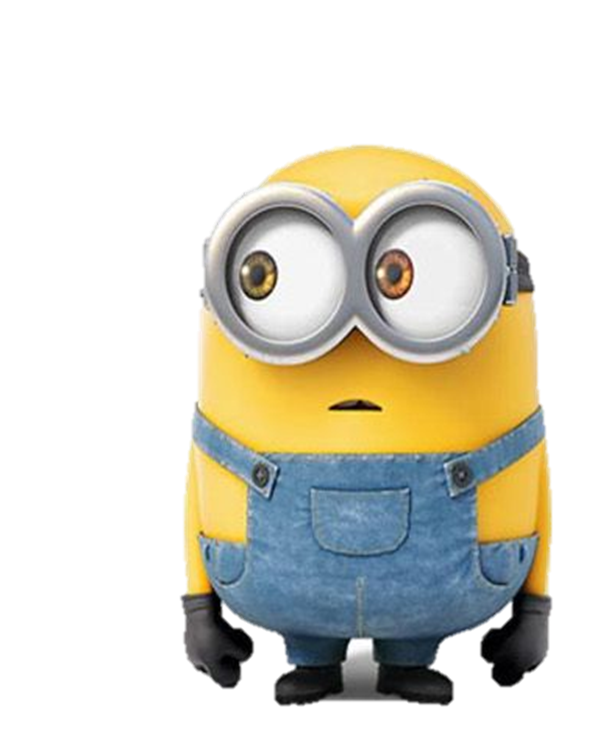 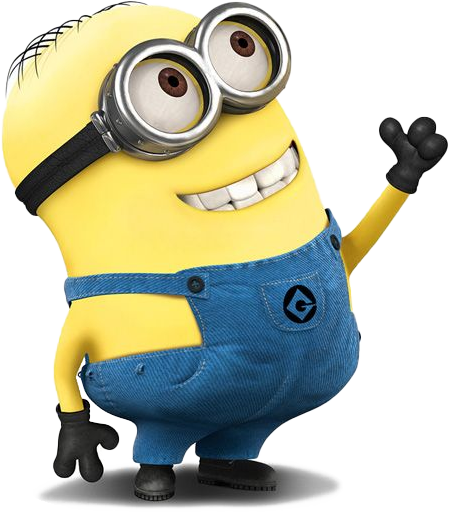 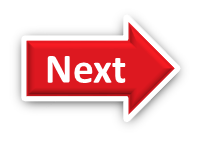 beef
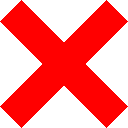 Pork
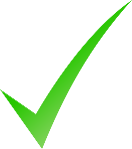 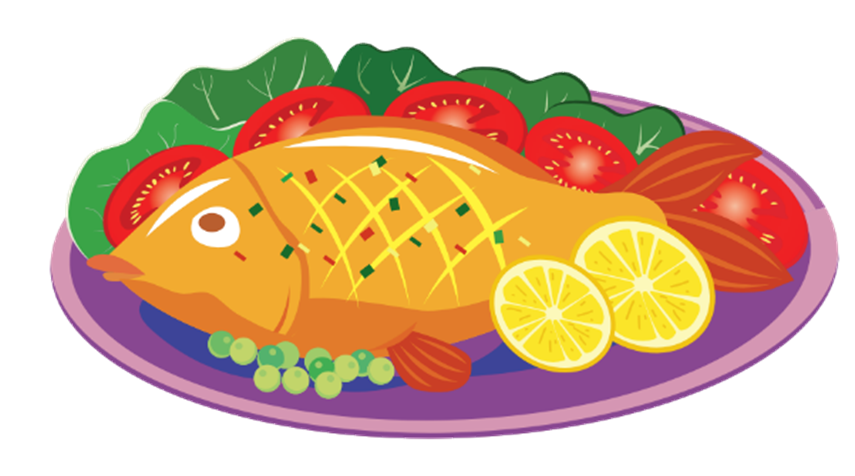 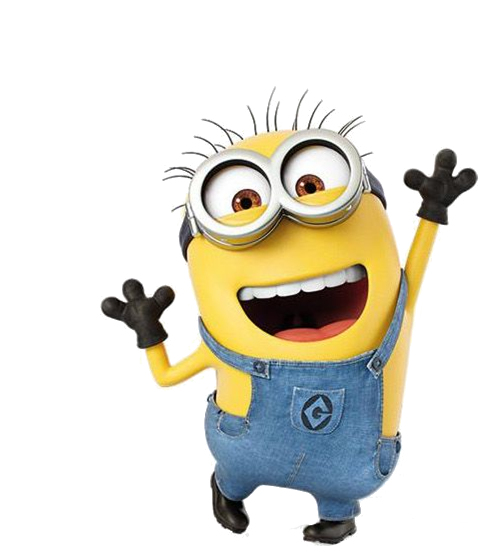 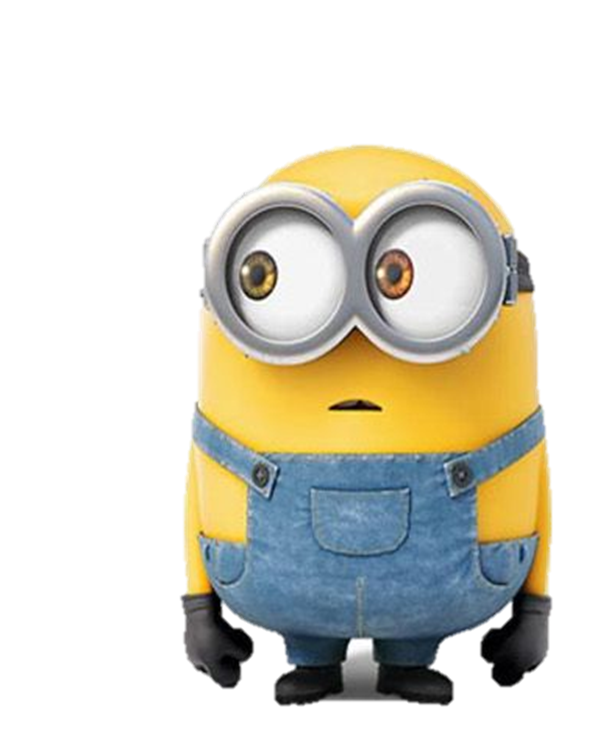 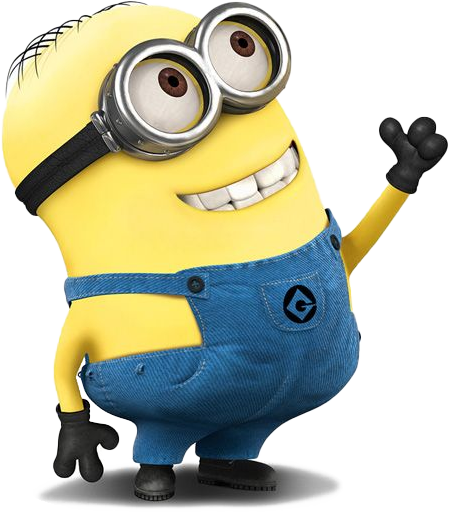 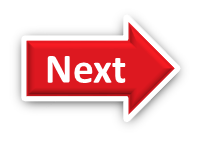 Drink
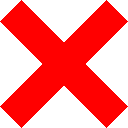 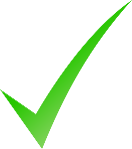 Fish
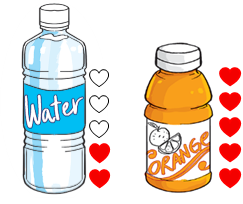 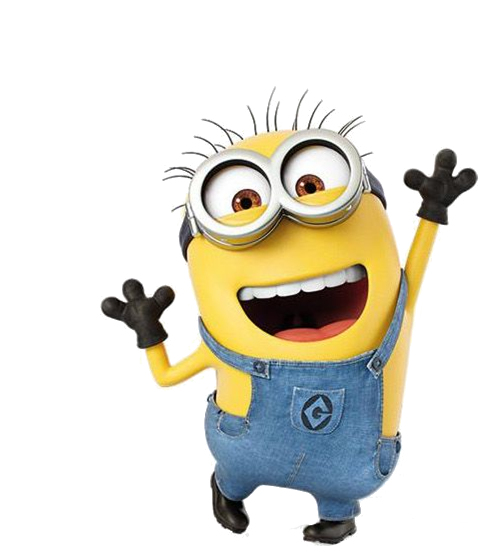 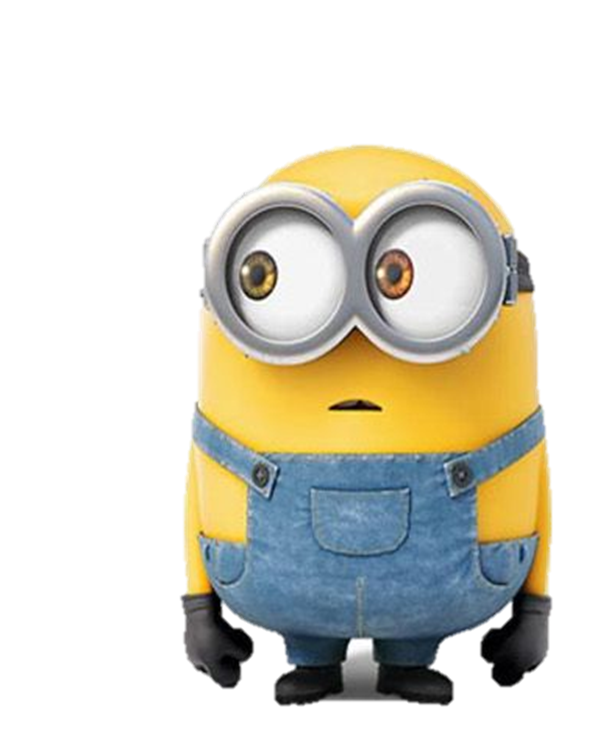 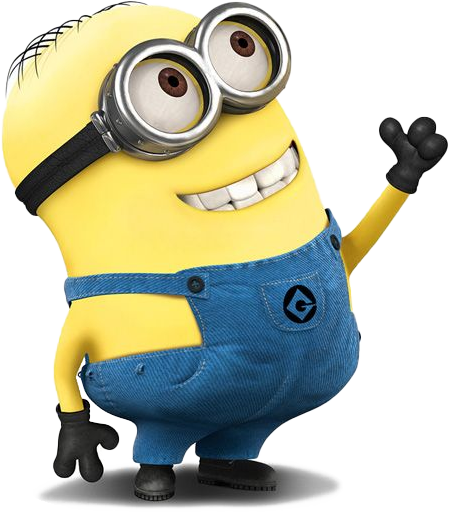 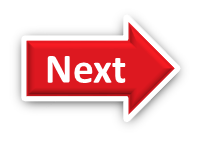 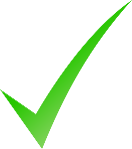 Favourite
Orange juice
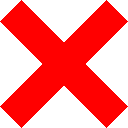 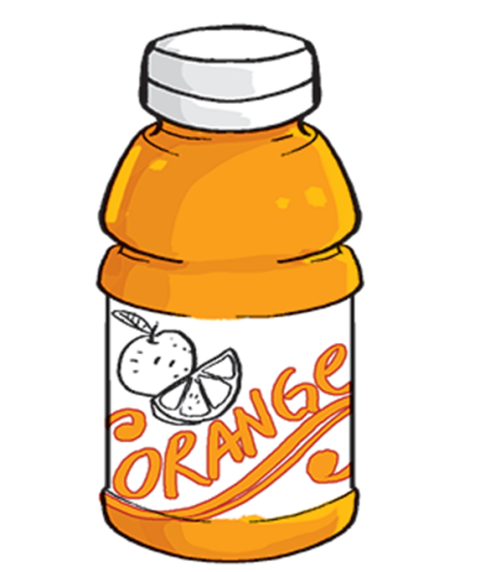 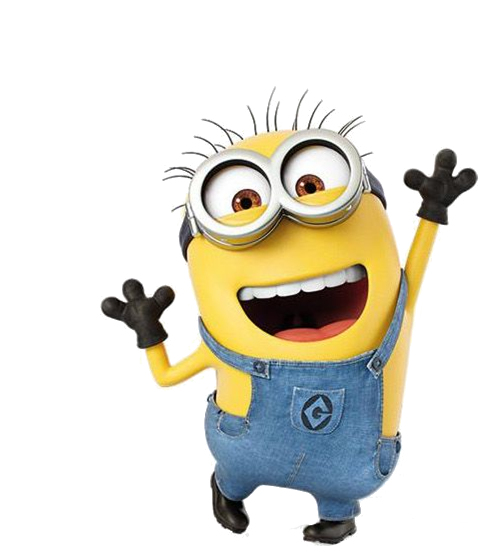 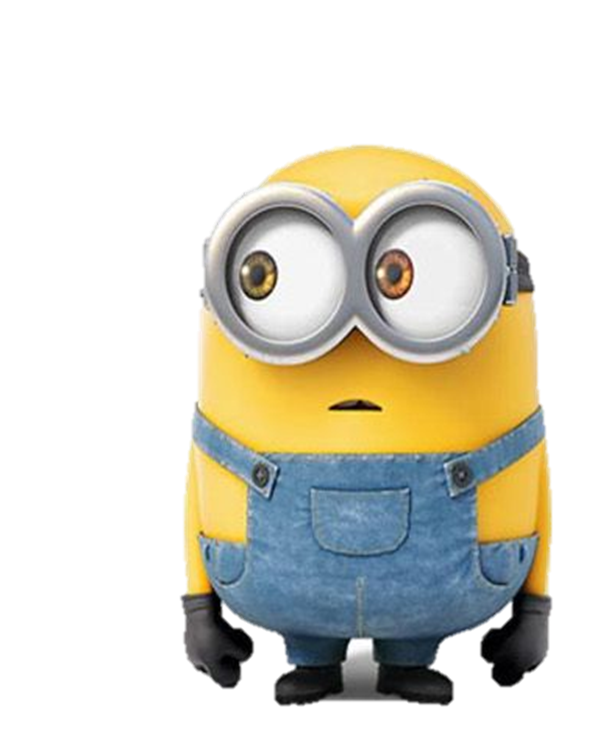 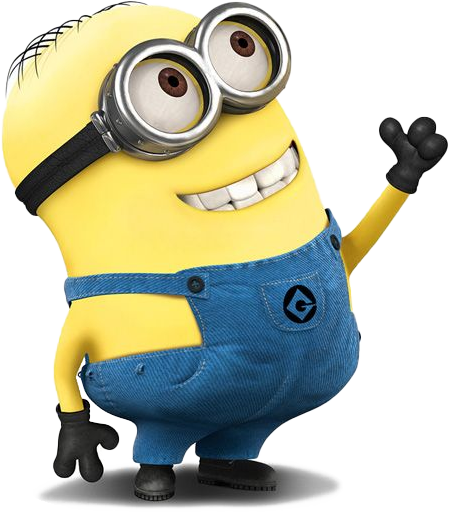 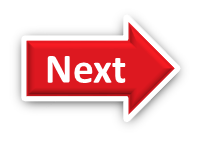 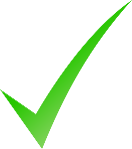 Orange juice
Water
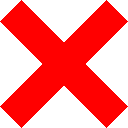 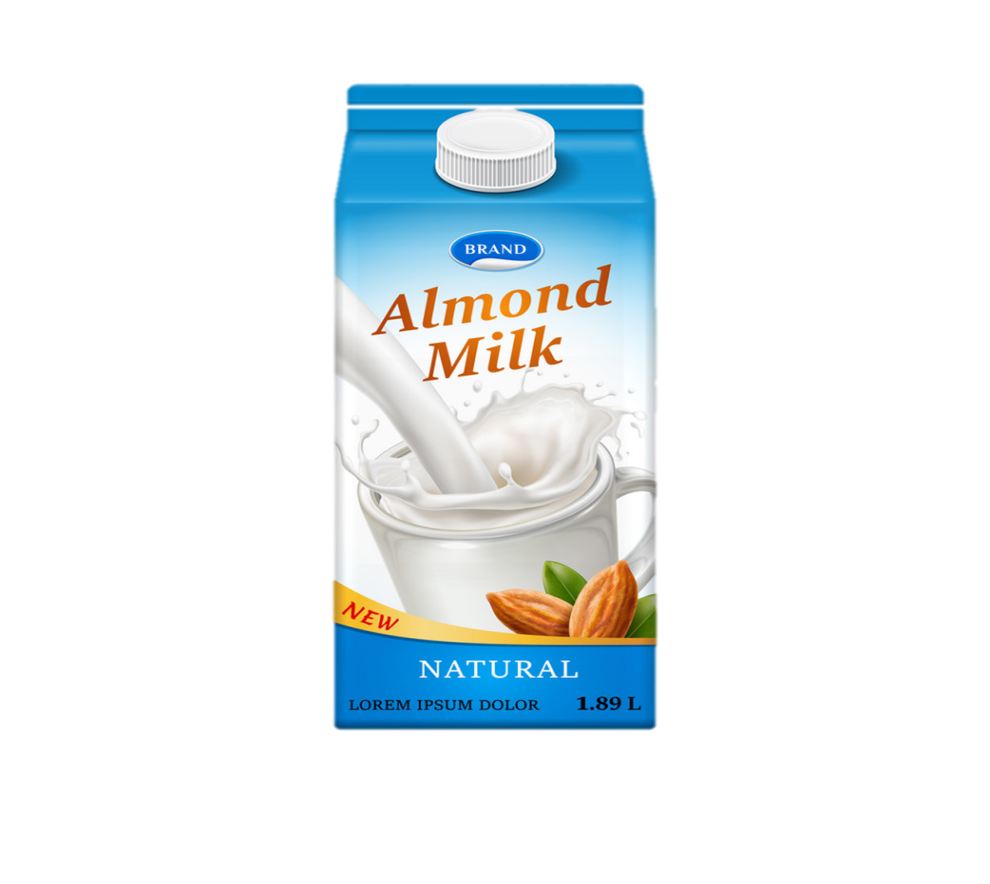 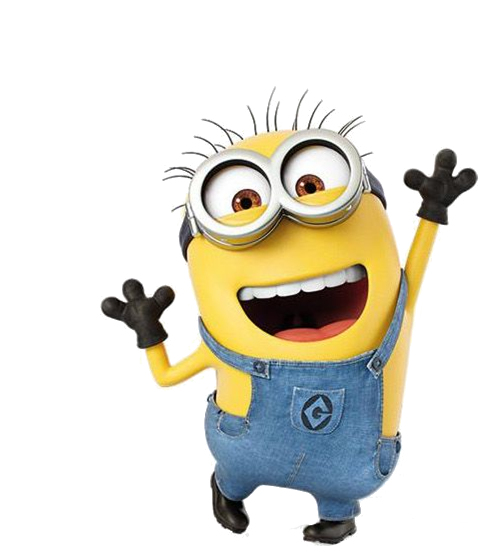 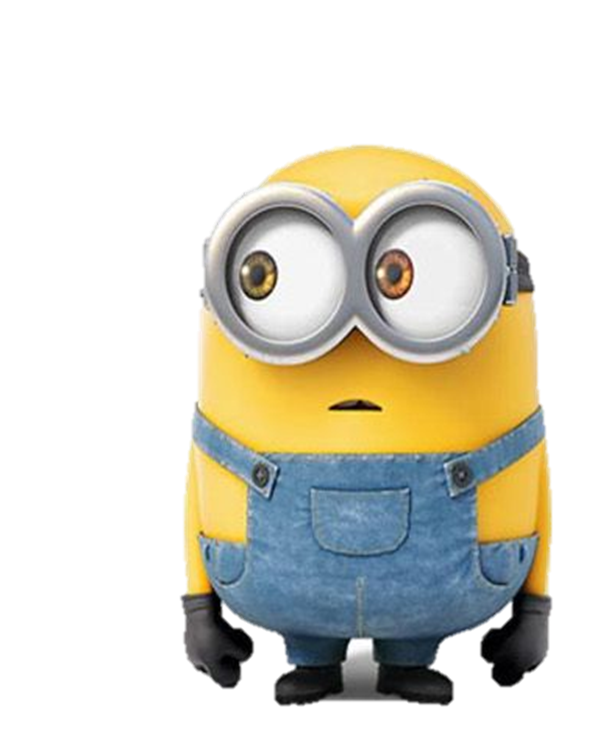 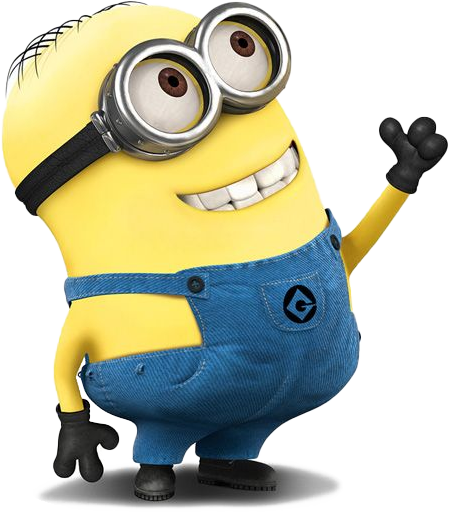 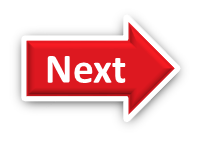 Orange juice
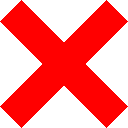 Milk
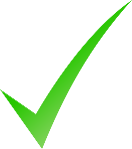 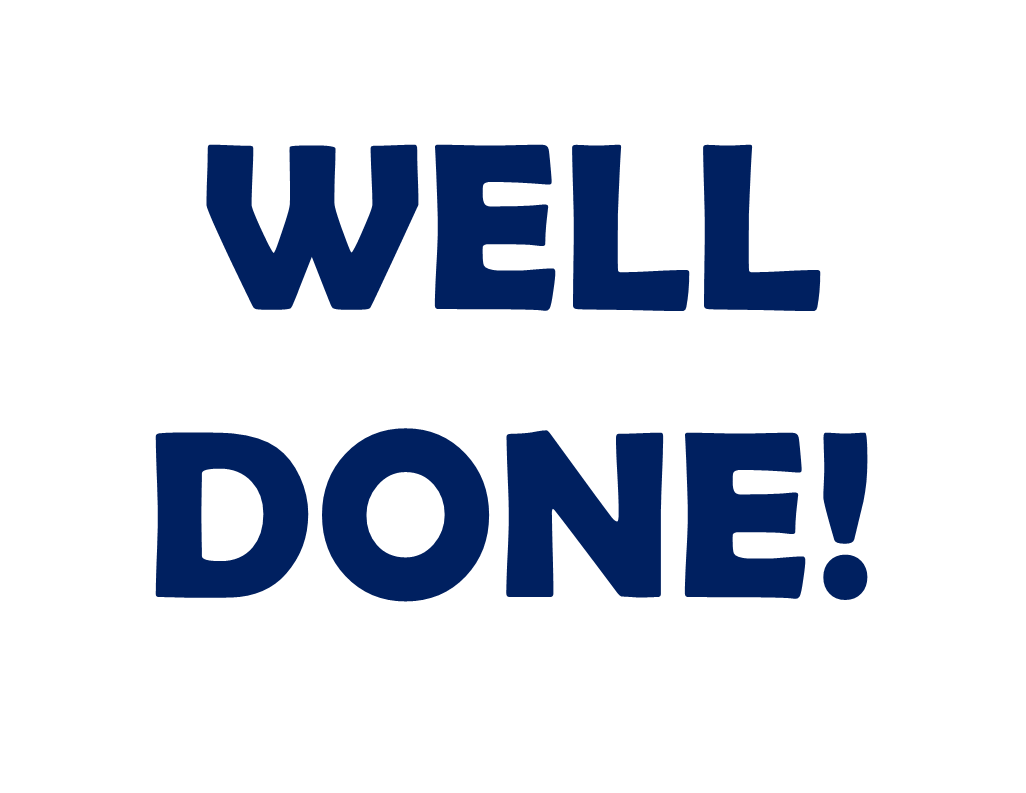 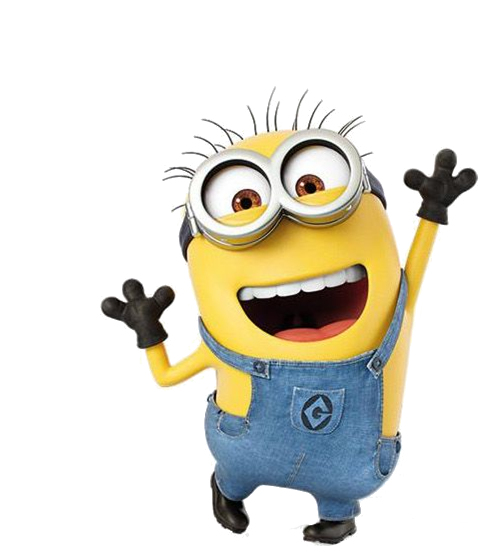 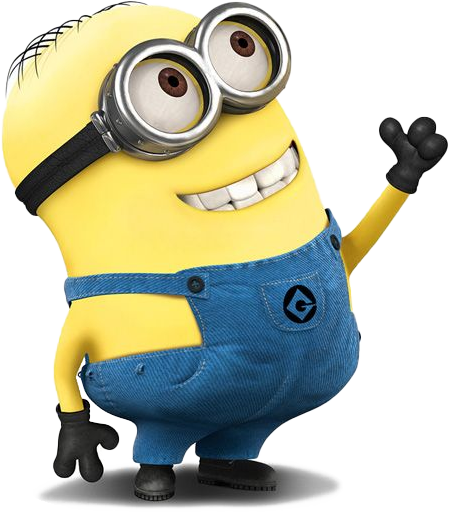 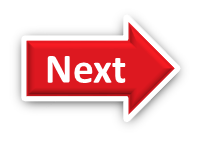 GRAMMAR
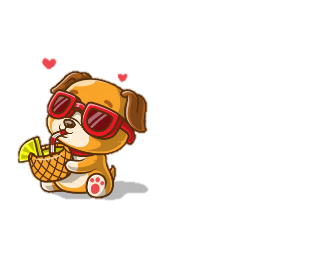 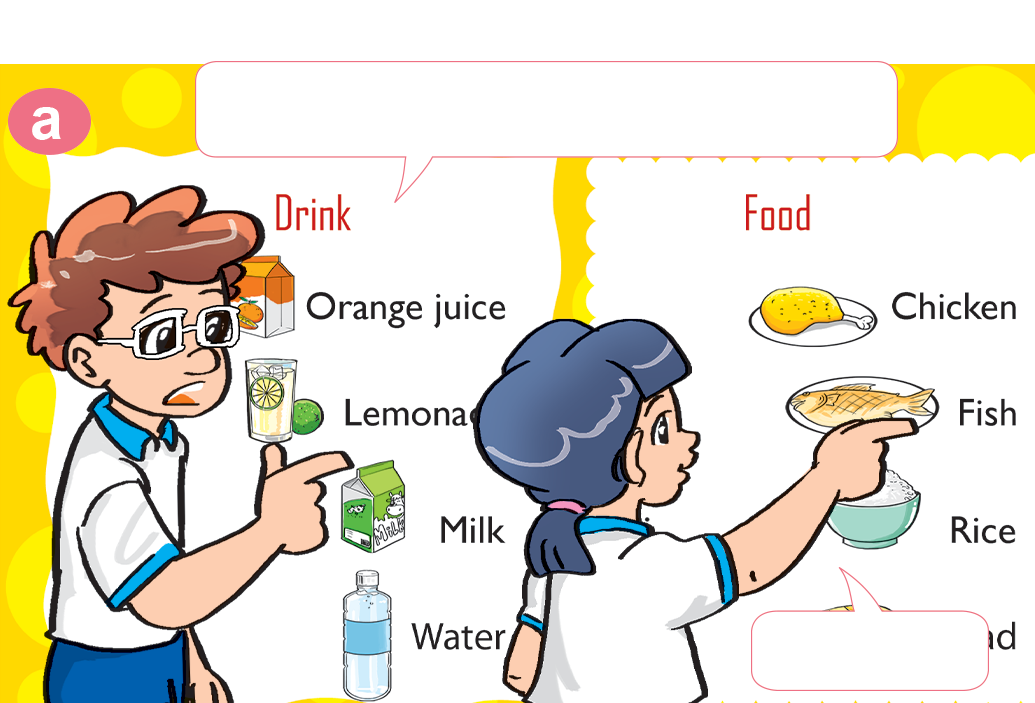 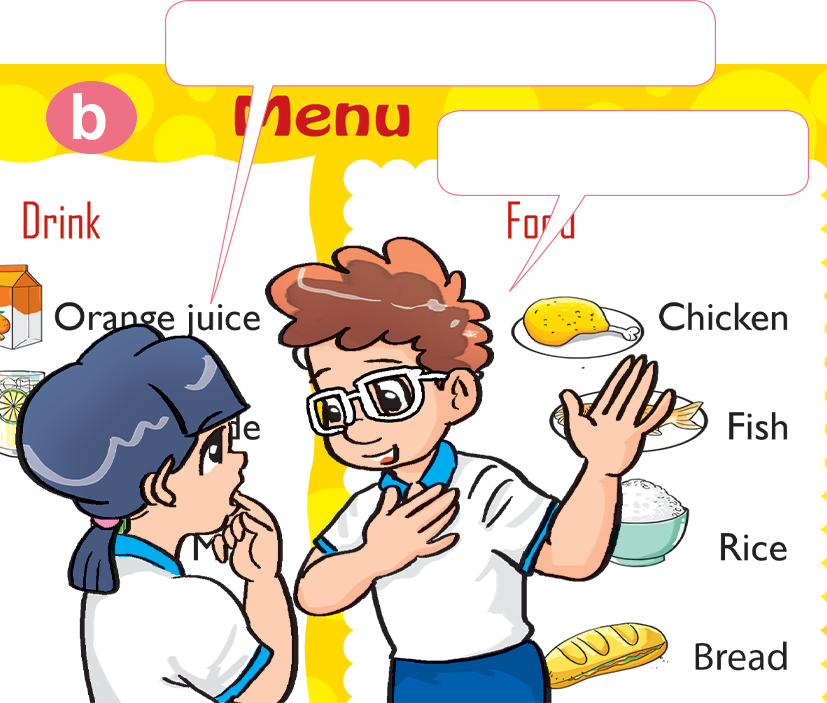 1. Look, listen and repeat
How about you, Tom?
What's your favourite food?
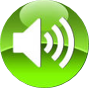 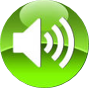 I like chicken.
It's fish.
Do you like orange juice?
What's your favourite drink, Mai?
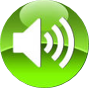 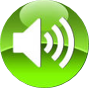 It's orange juice.
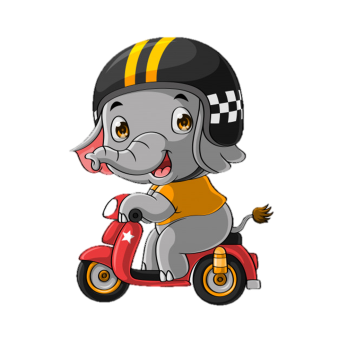 No, I don't. I like milk.
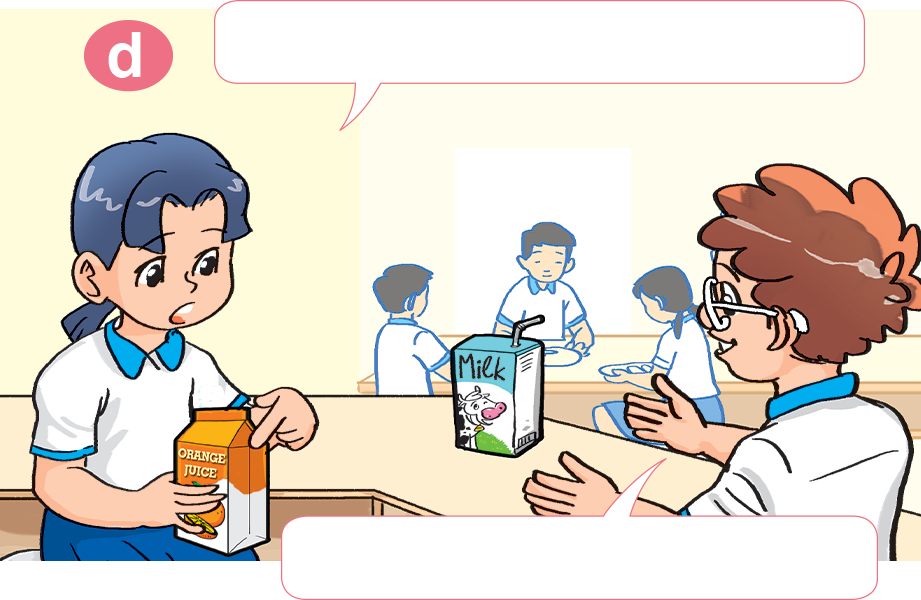 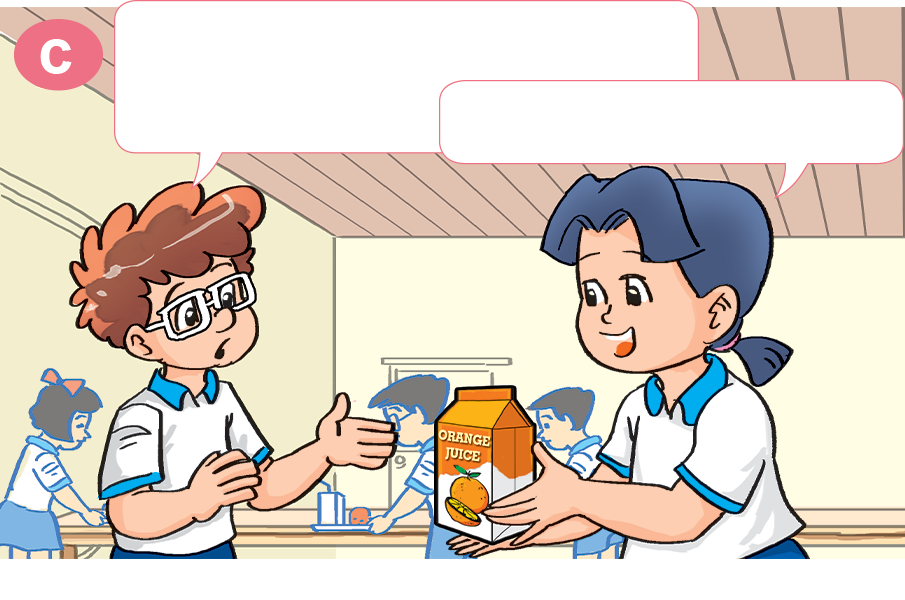 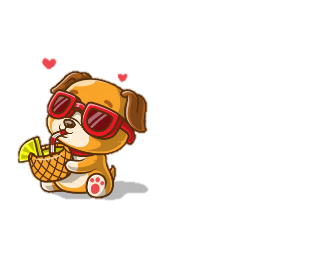 2. Point and say.
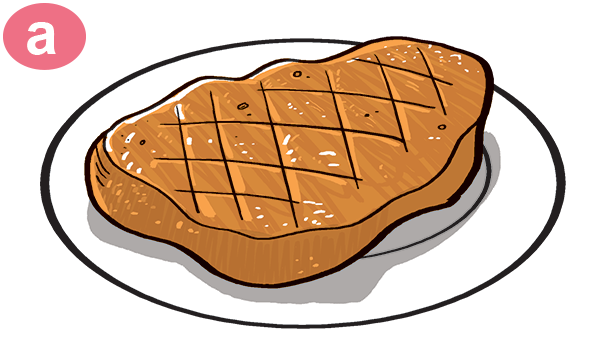 What's your favourite __________?
It's ___________.
food
beef
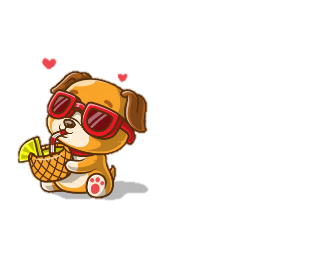 2. Point and say.
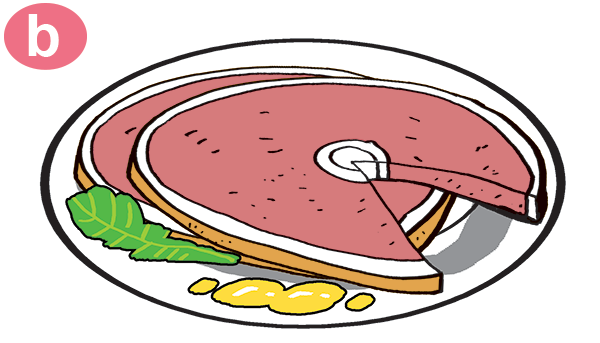 What's your favourite __________?
It's ___________.
food
pork
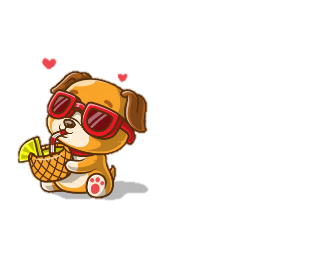 2. Point and say.
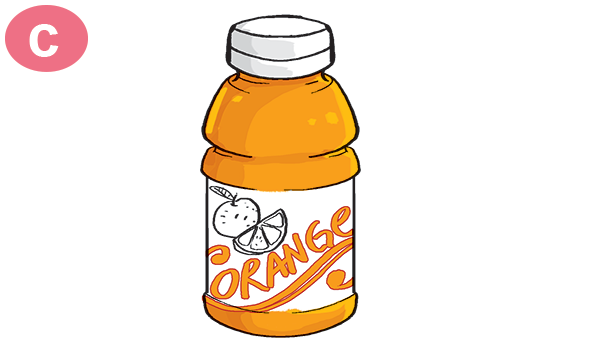 What's your favourite __________?
It's ______________.
drink
orange juice
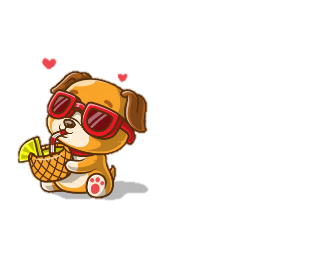 2. Point and say.
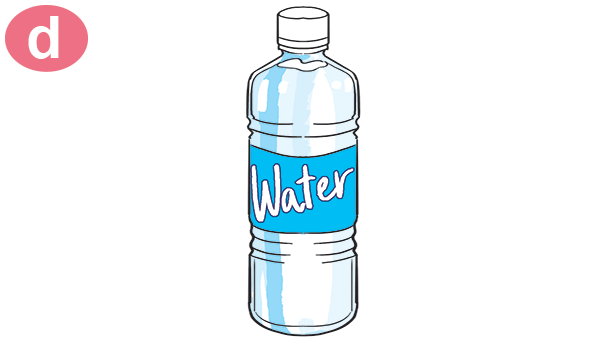 What's your favourite __________?
It's ___________.
drink
water
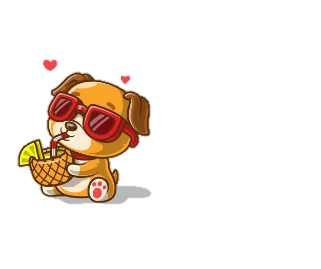 Model sentence
What's your favourite food/drink?
It's ___________.
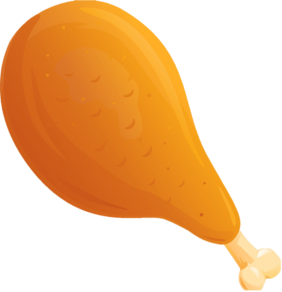 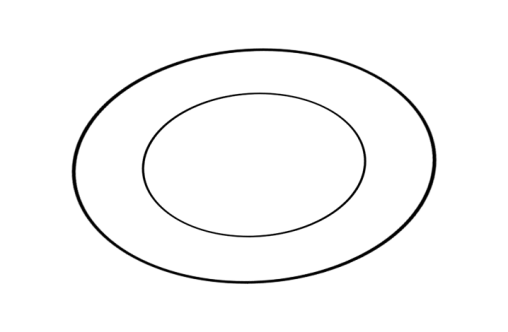 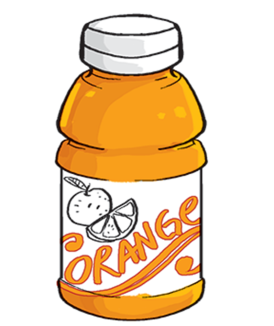 orange juice
chicken
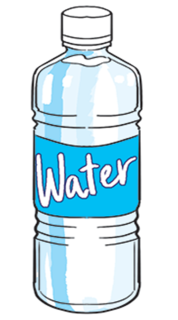 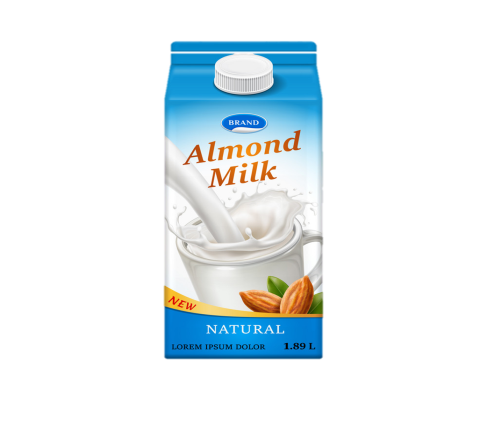 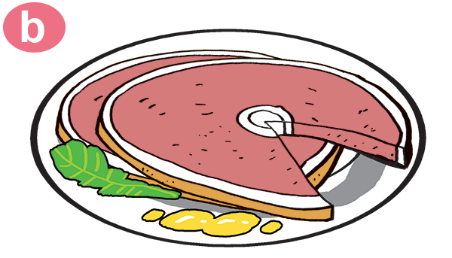 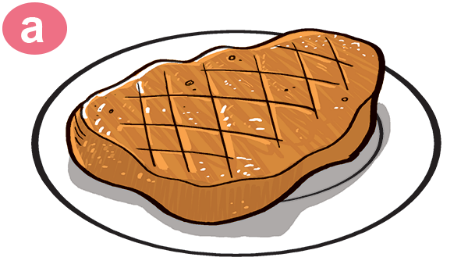 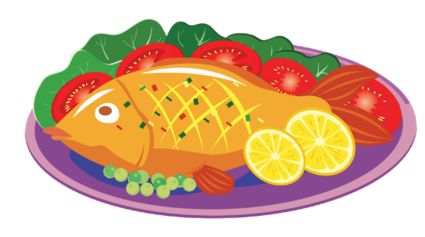 water
pork
milk
beef
fish
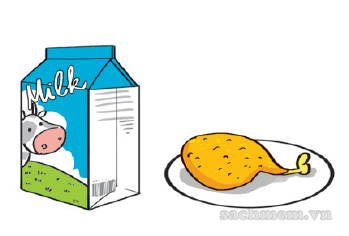 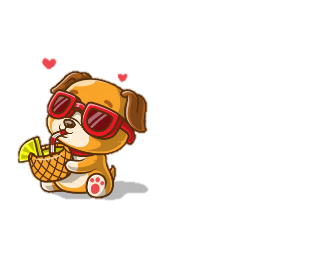 3. Listen and tick.
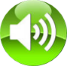 1. What's his favourite food?
a
a
a
b
b
b
c
c
c
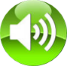 ✔
2. What's his favourite drink?
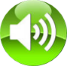 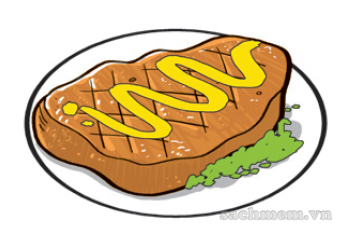 ✔
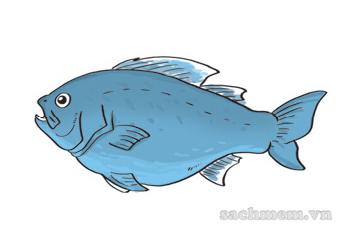 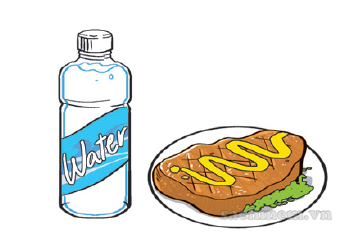 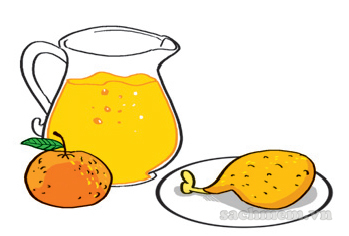 3. What is her favourite food and drink?
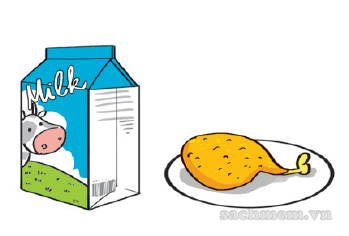 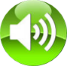 ✔
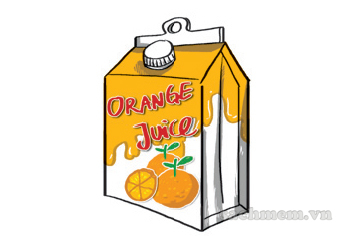 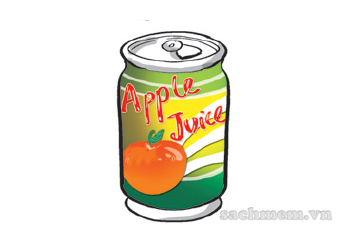 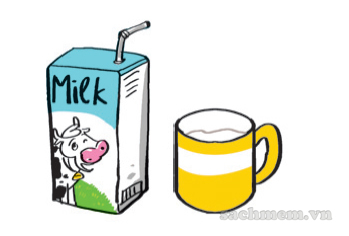 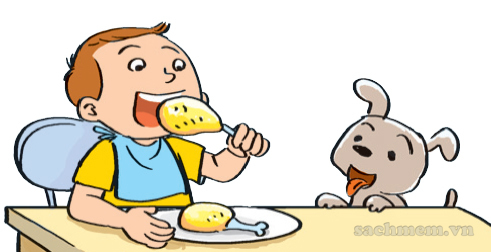 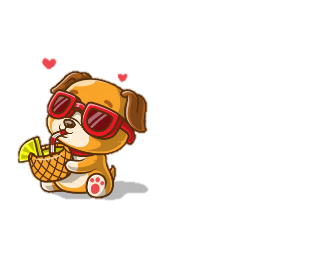 4. Look and write.
1. A: What's his favourite food?B: _______________________.
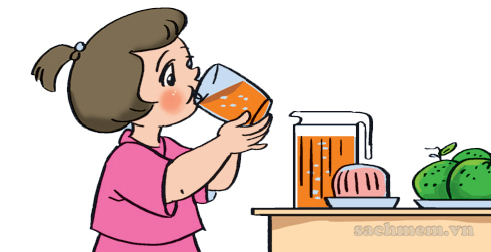 It's chicken
2. A: What's her favourite drink?B: _______________________.
It's orange juice
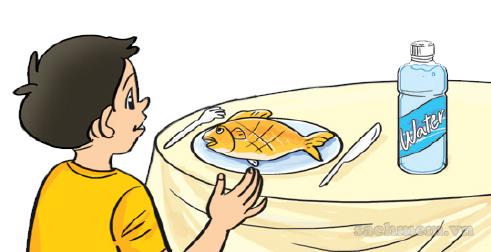 3. A: What's his favourite food and drink?B: _______________________.
It's fish and water
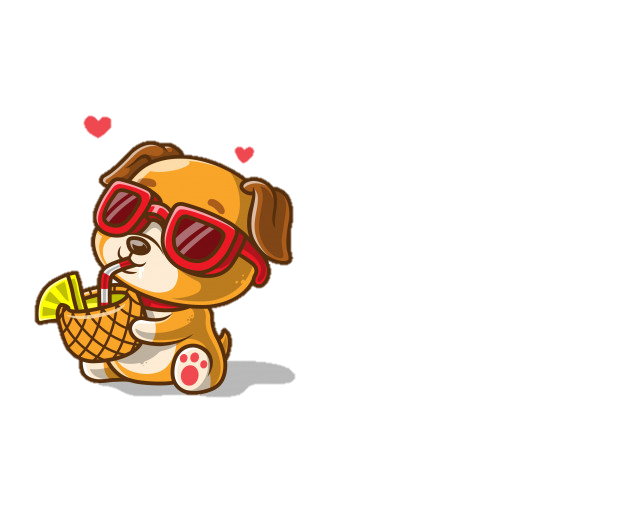 What’s your favourite drink?
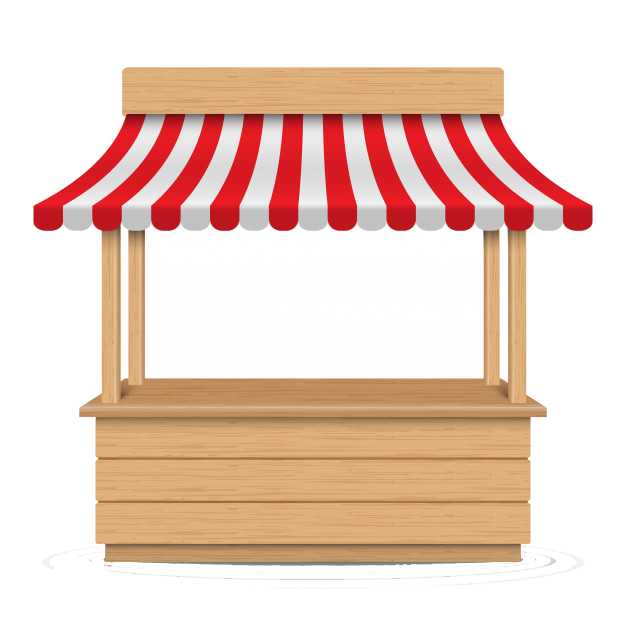 a. It’s beef.
b. It’s water.
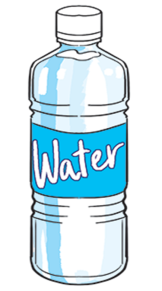 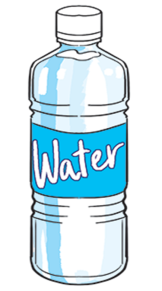 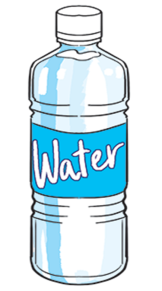 c. It’s juice.
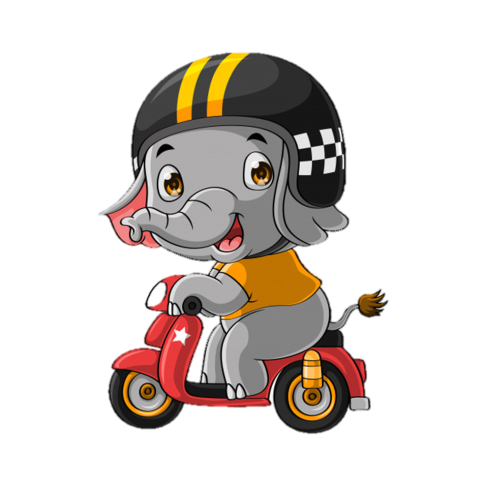 Next
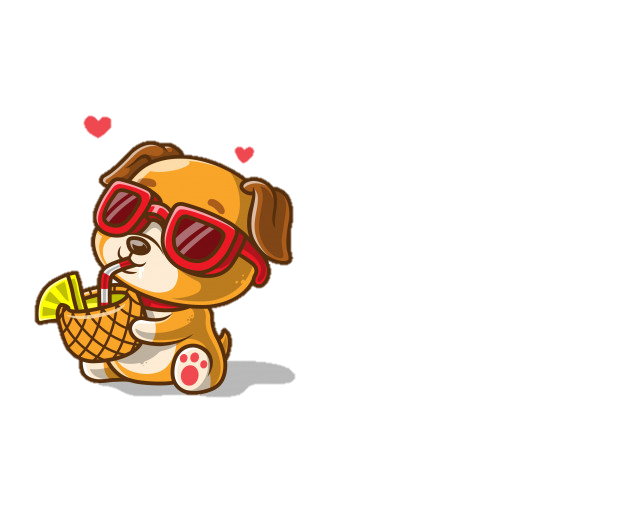 What’s your favourite food?
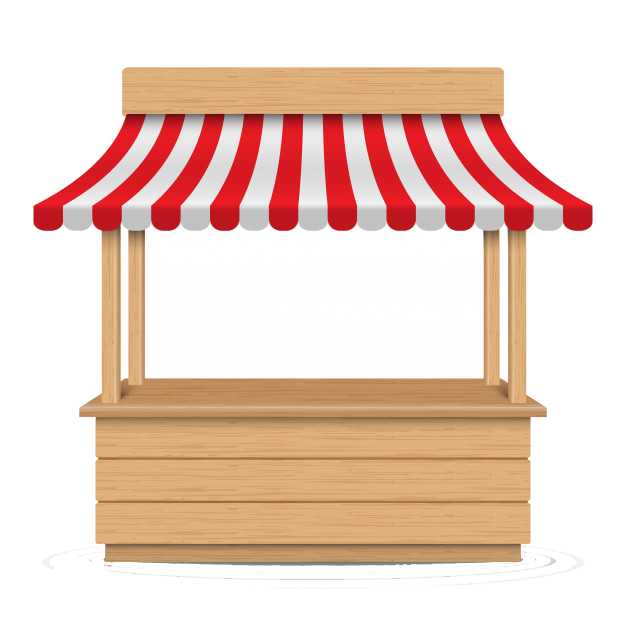 a. It’s chicken.
b. It’s beef.
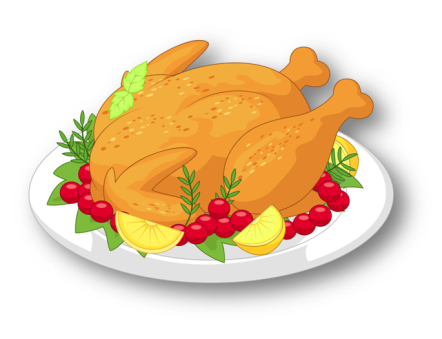 c. It’s fish.
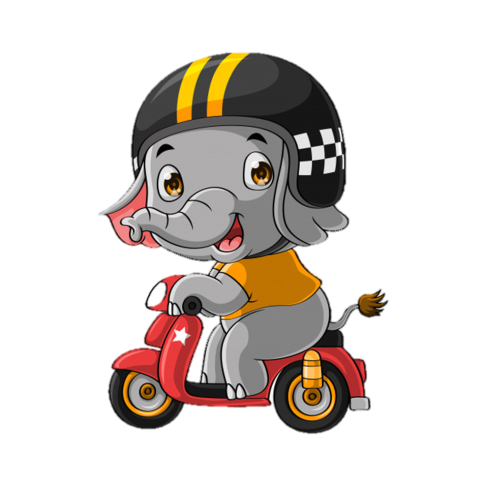 Next
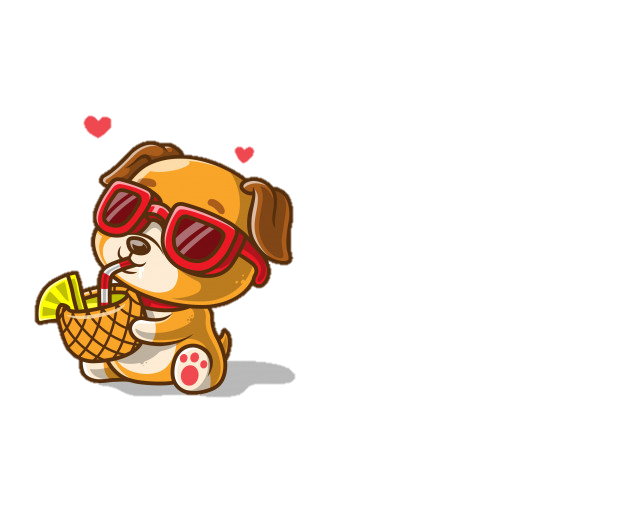 What’s your favourite food?
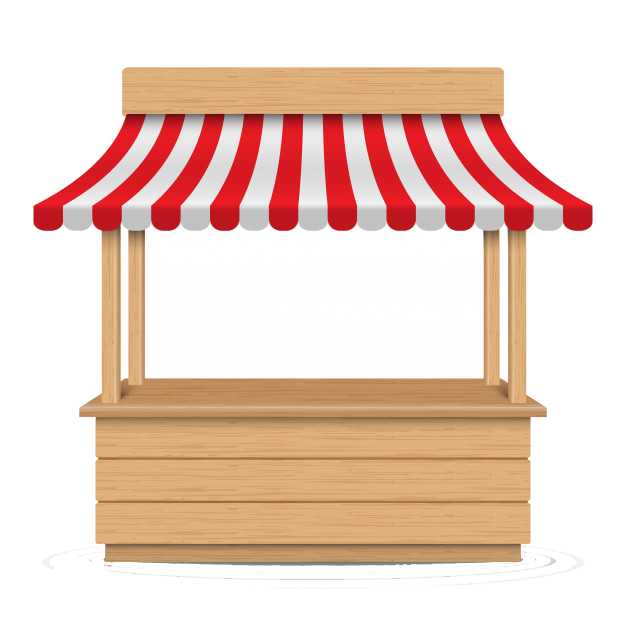 a. It’s pork.
b. It’s fish.
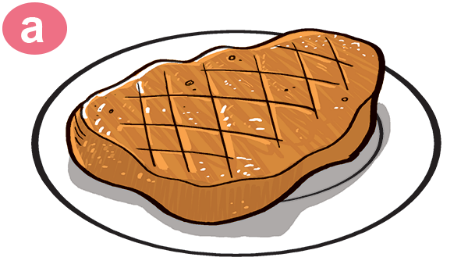 c. It’s beef.
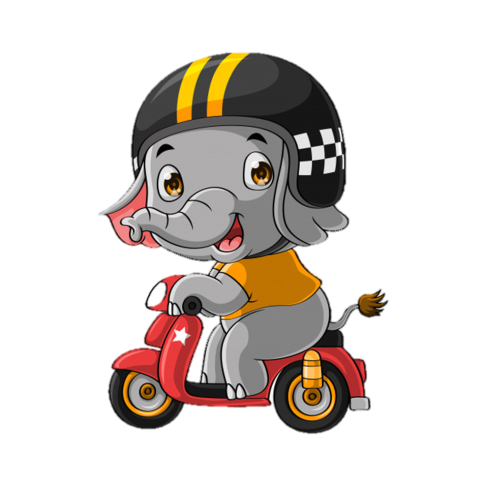 Next
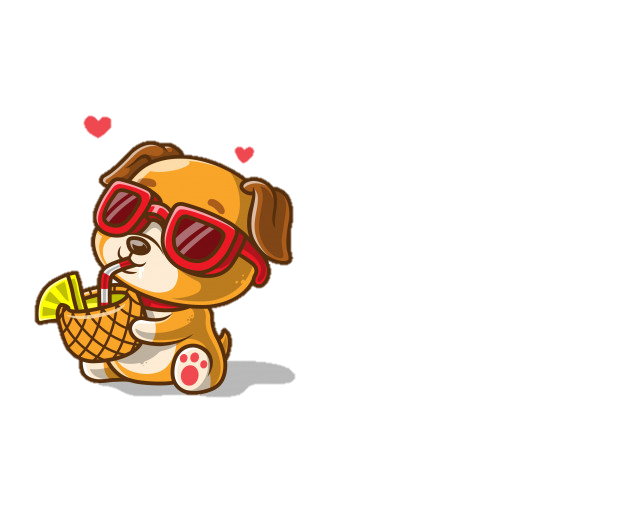 What’s your favourite food?
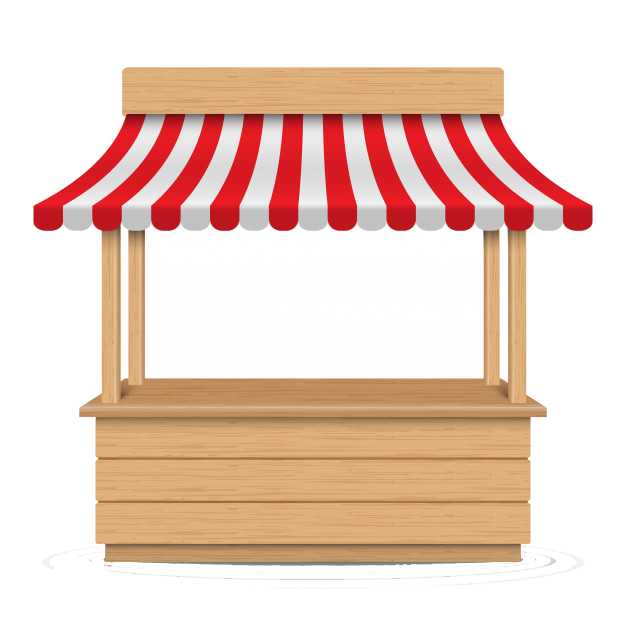 a. It’s beef.
b. It’s pork.
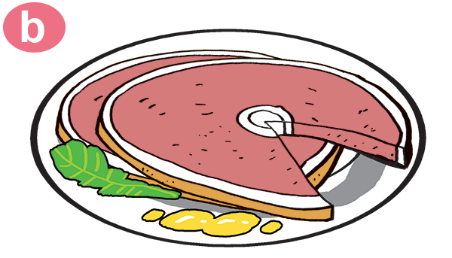 c. It’s milk.
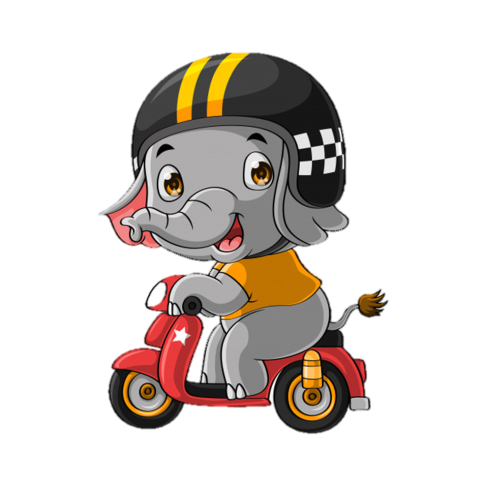 Next
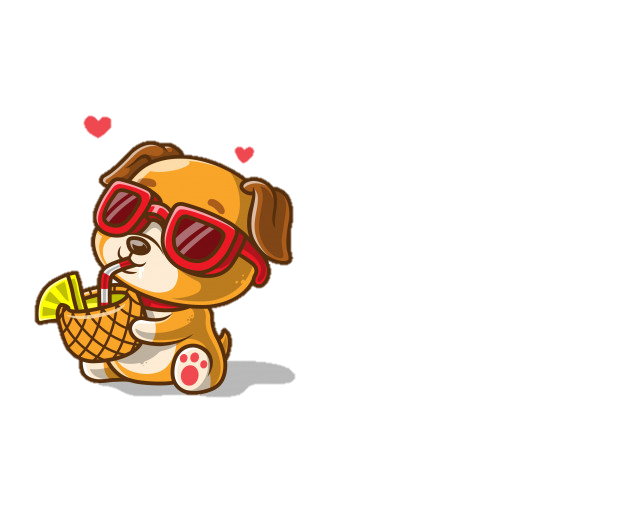 What’s your favourite drink?
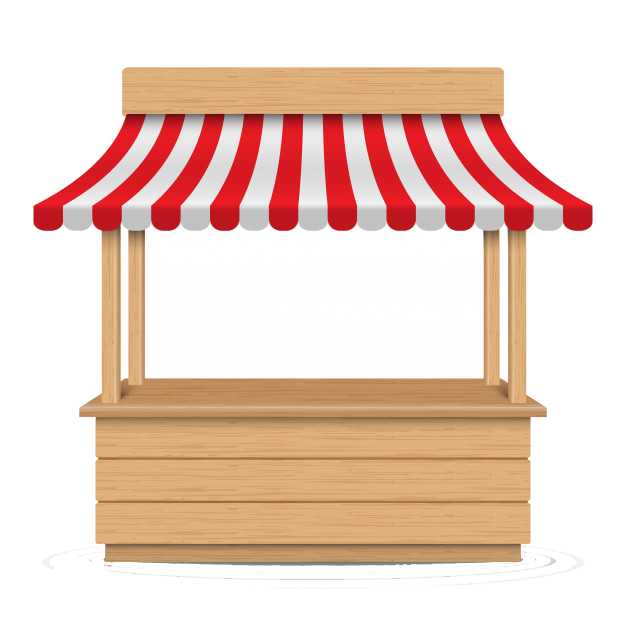 a. It’s chicken.
b. It’s water.
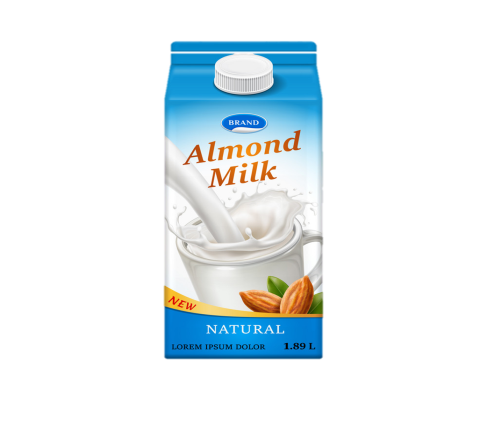 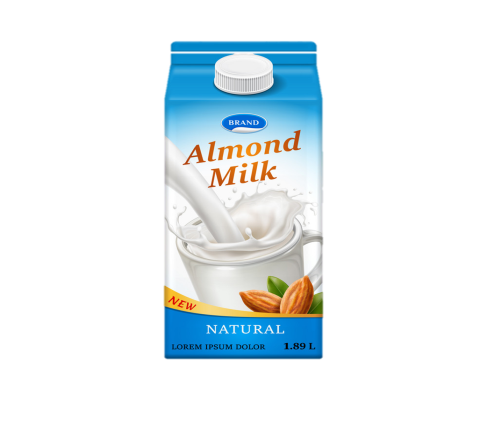 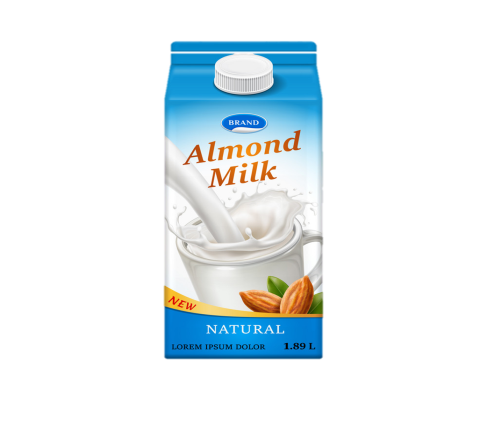 c. It’s milk.
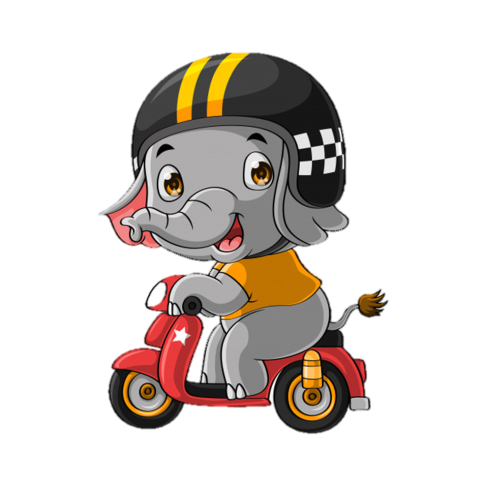 Next
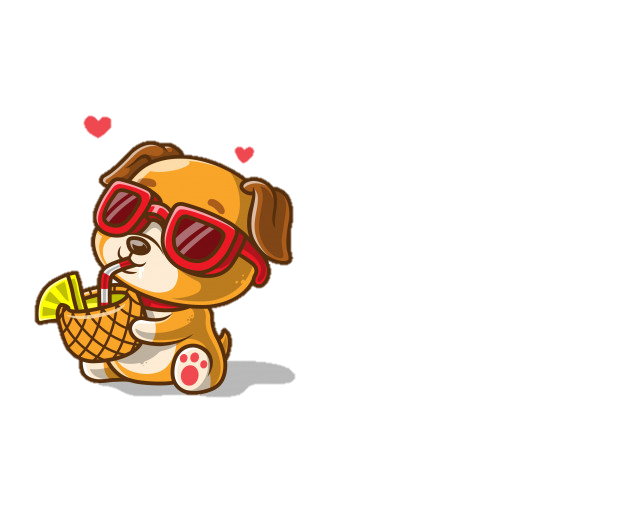 What’s your favourite food?
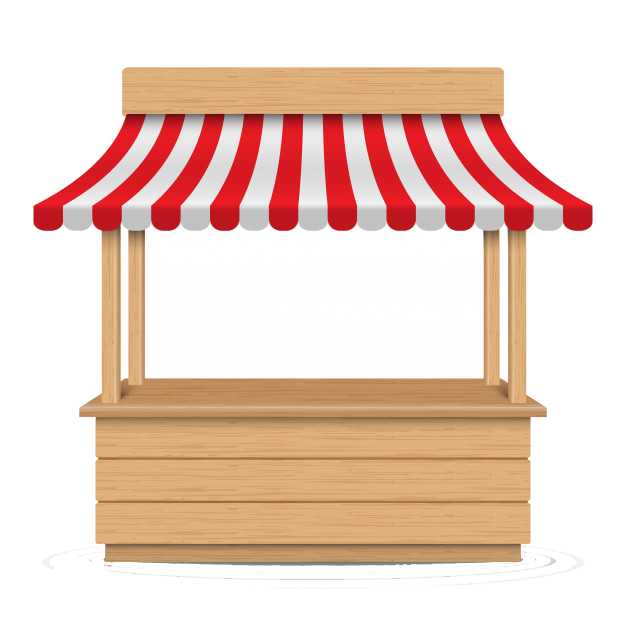 a. It’s fish.
b. It’s water.
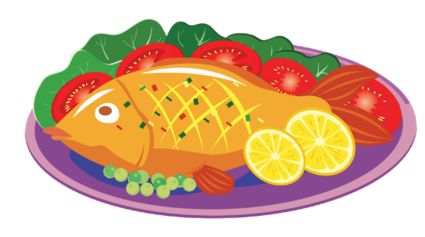 c. It’s pork.
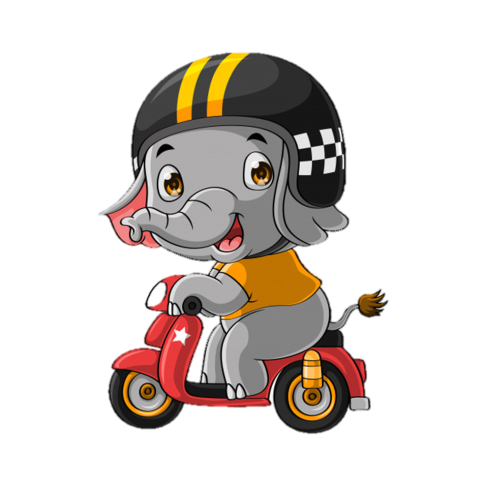 Next
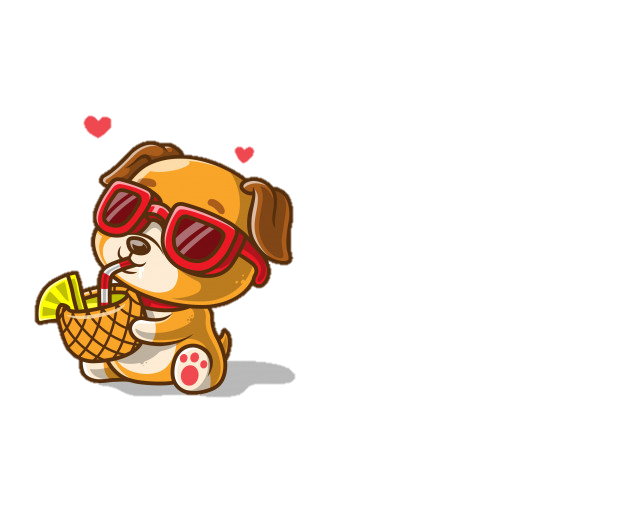 What’s your favourite drink?
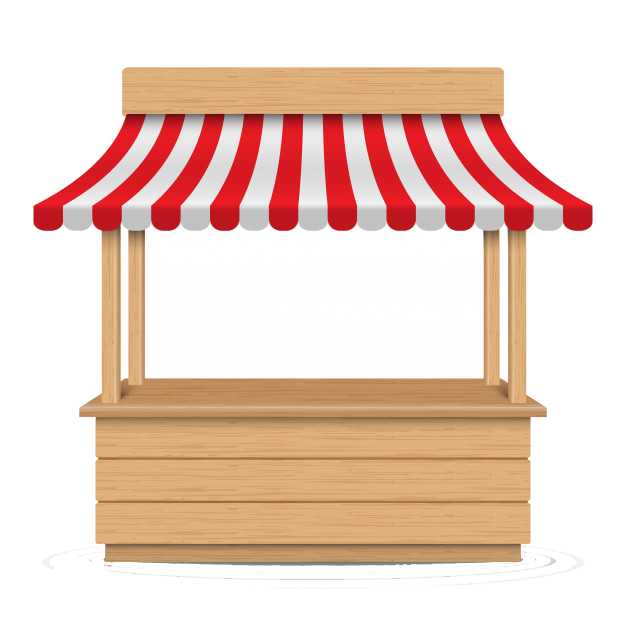 a. It’s orange juice.
b It’s chicken.
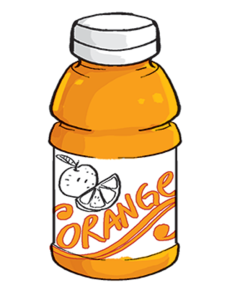 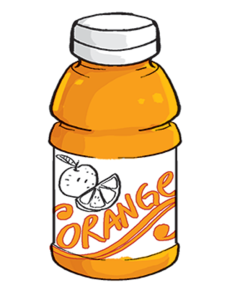 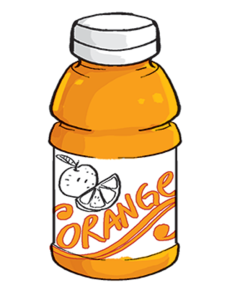 c. It’s milk.
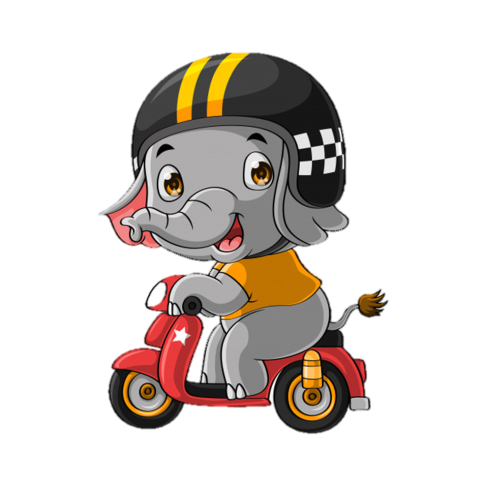 Next
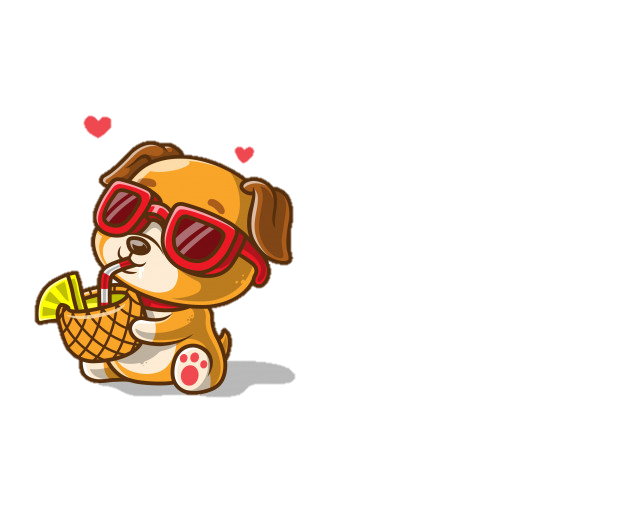 What’s your favourite food?
____________ beef.
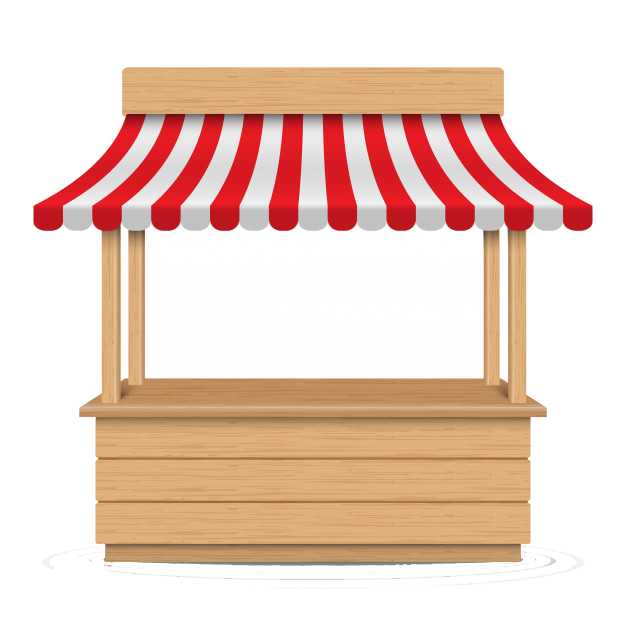 a. I’m.
b. I
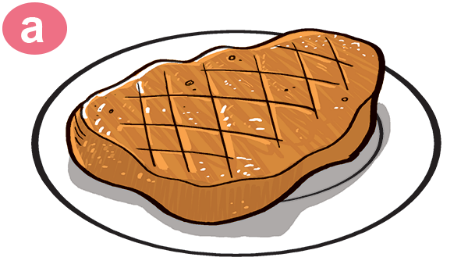 c. It’s
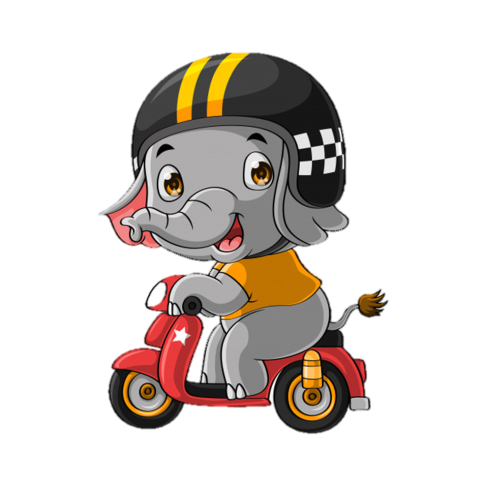 Next
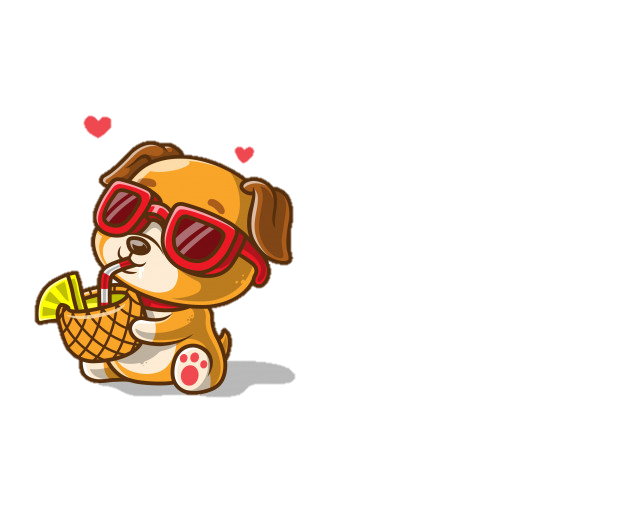 What’s your favourite _____?
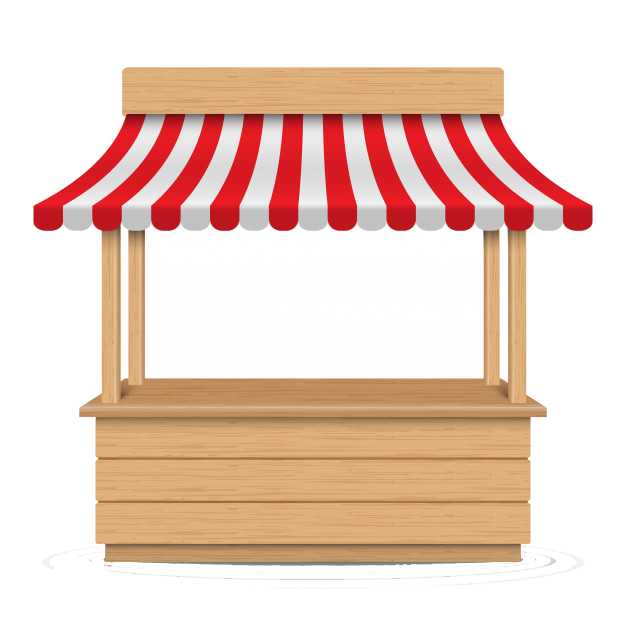 a. orange juice.
b. food.
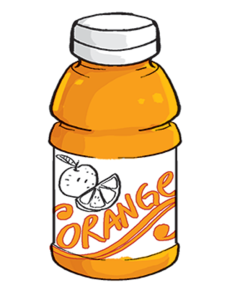 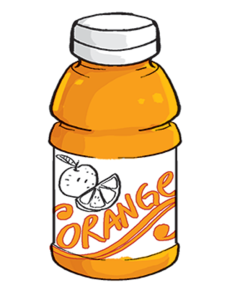 c. drink.
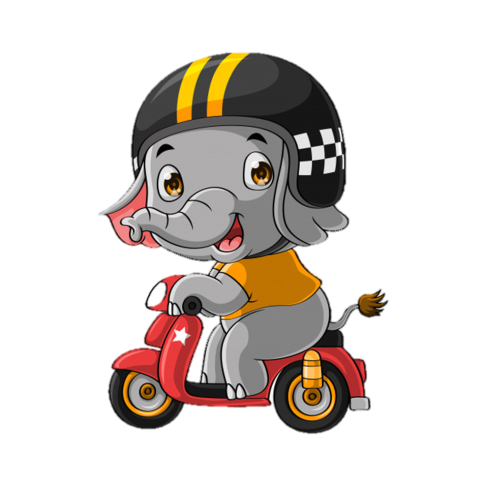 Next
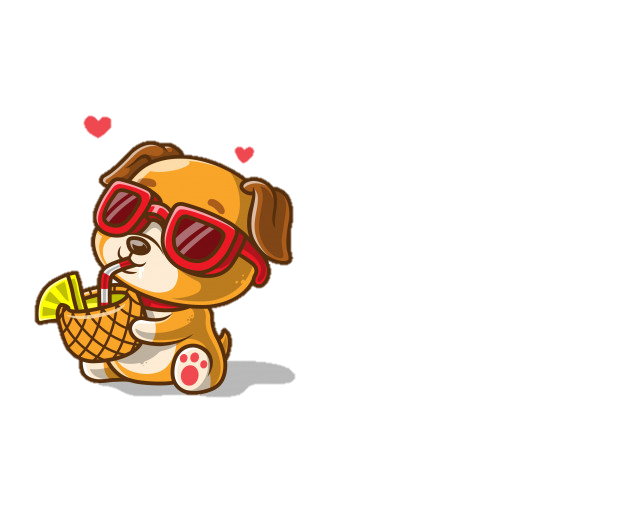 What’s your ______ drink?
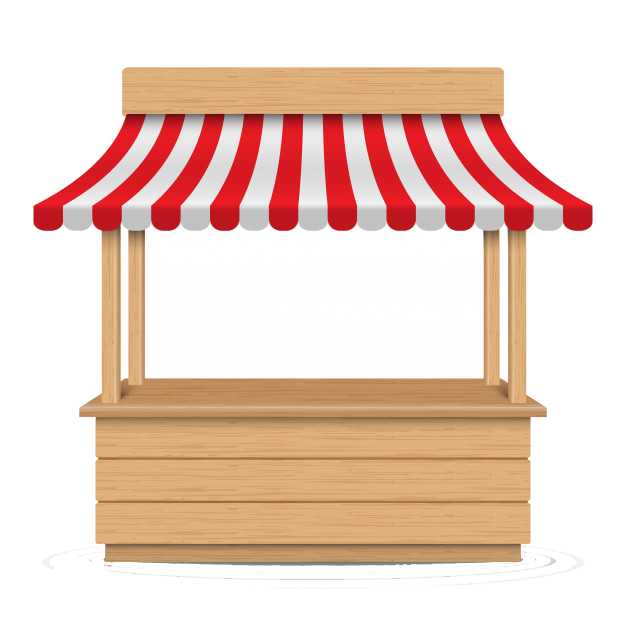 a. favourite
b. drink
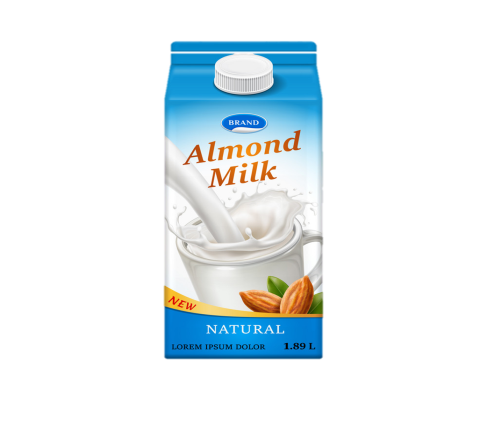 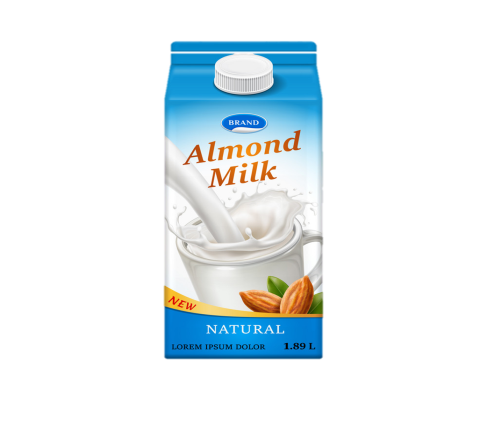 c. milk
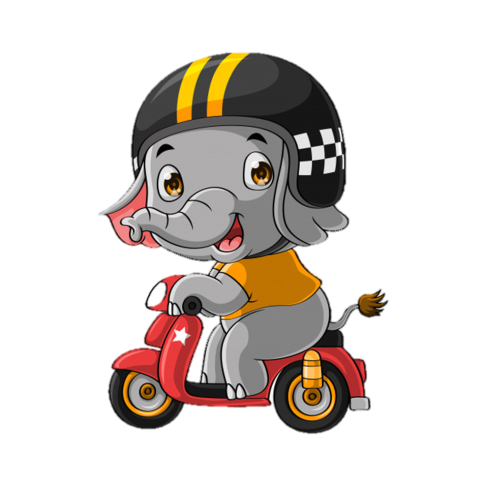 Next
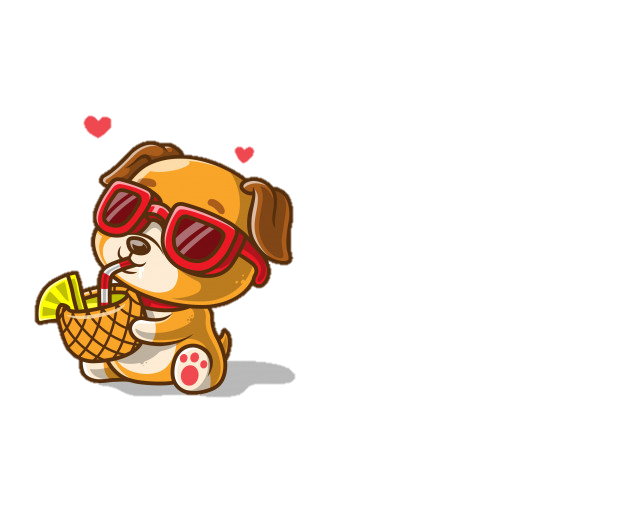 ______ your favourite food?
It’s chicken.
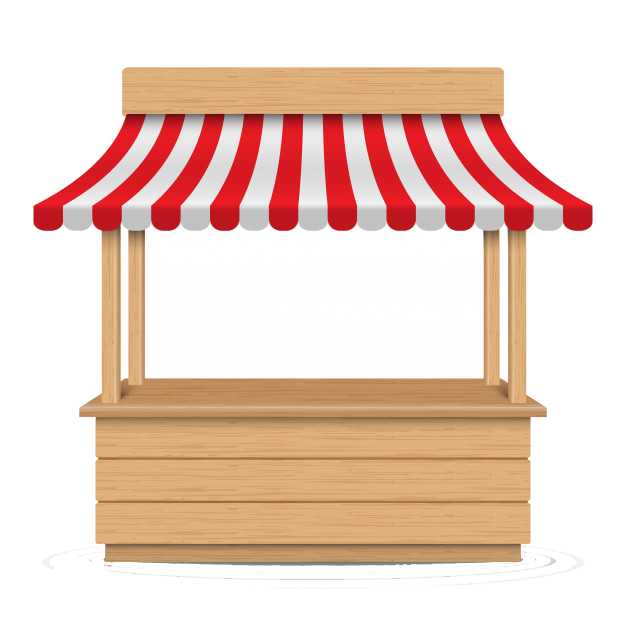 a. What
b. what’s
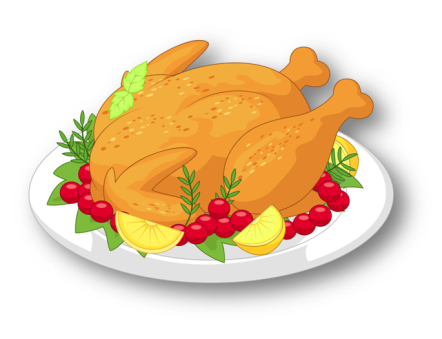 c. What are
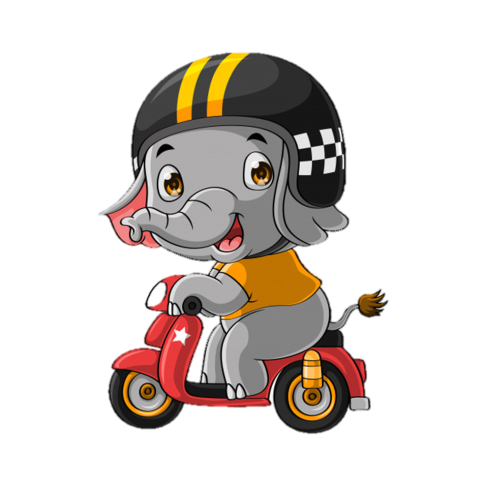 Next
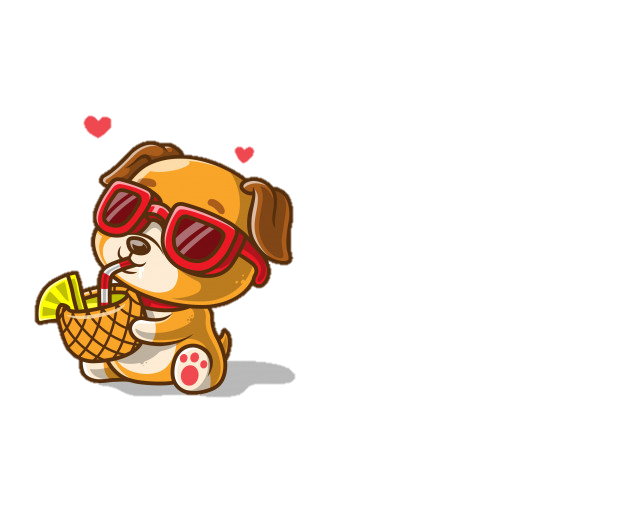 What’s your favourite _____?
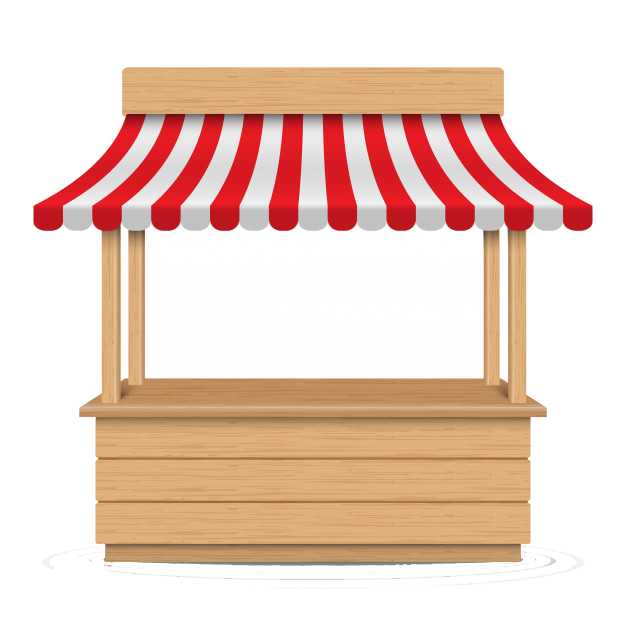 a. drink
b. food
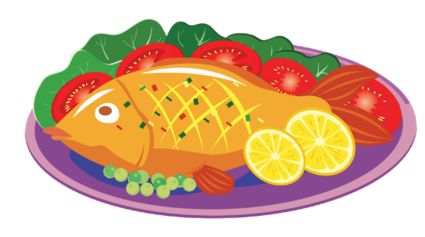 c. like
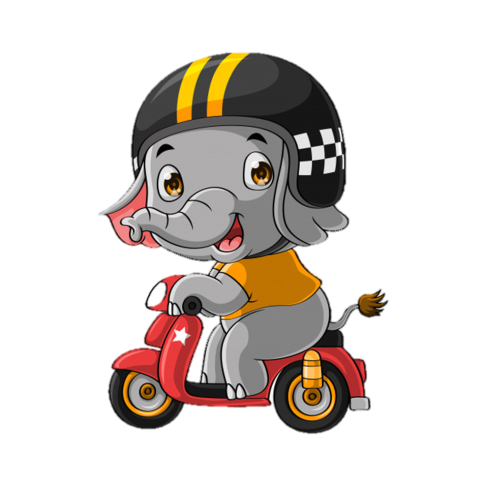 Next
5. Let’s sing.
My favourite food and drink
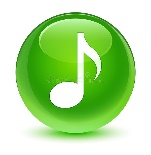 What's your favourite food? What's your favourite food?
Hey ho, hey ho, my favourite food is beef.
What's your favourite drink? What's your favourite drink?
Hey ho, hey ho, my favourite drink is milk.
Beef and milk, beef and milk.
Hey ho, hey ho, they're my favourite food and drink
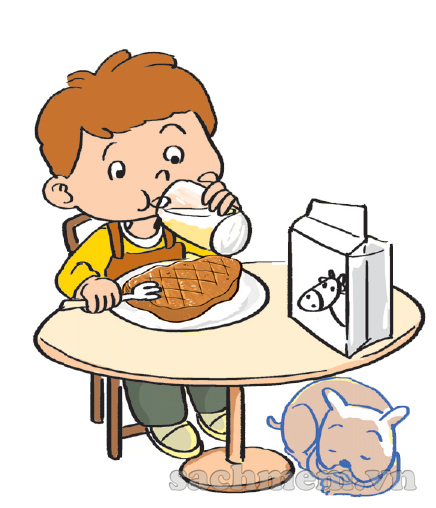